Anna Senger
for the CBM collaboration
Hadron identification with the muon setupof CBM
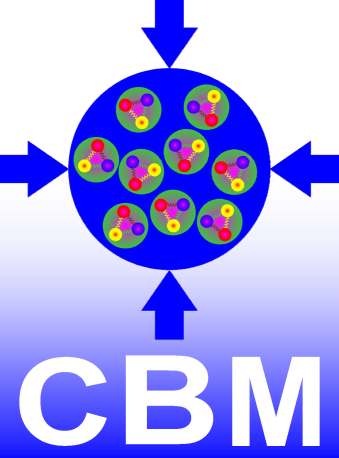 8th International Conference on New Frontiers in Physics (ICNFP 2019)
Outline
Motivation
CBM detector configurations
Simulations and reconstruction package
Muon setup:
di-muons 
hadron reconstruction without PID
hadron PID behind muon system
preliminary results of hyperon reconstruction using PID
Conclusions
Next steps
PID ≡ particle identification
2
Motivation
A substantial part of the future CBM beam time will be devoted to muon measurements, which can be performed with higher reaction rates than with the detector configuration for electron measurements.
The overall statistics for multi-strange hyperons would be strongly enhanced, if they could be measured also with the muon setup. 
The simultaneous measurement of hadrons and dileptons, both for the electron and the muon setup, allows for consistency checks of the dilepton results.
3
CBM detectors for SIS100
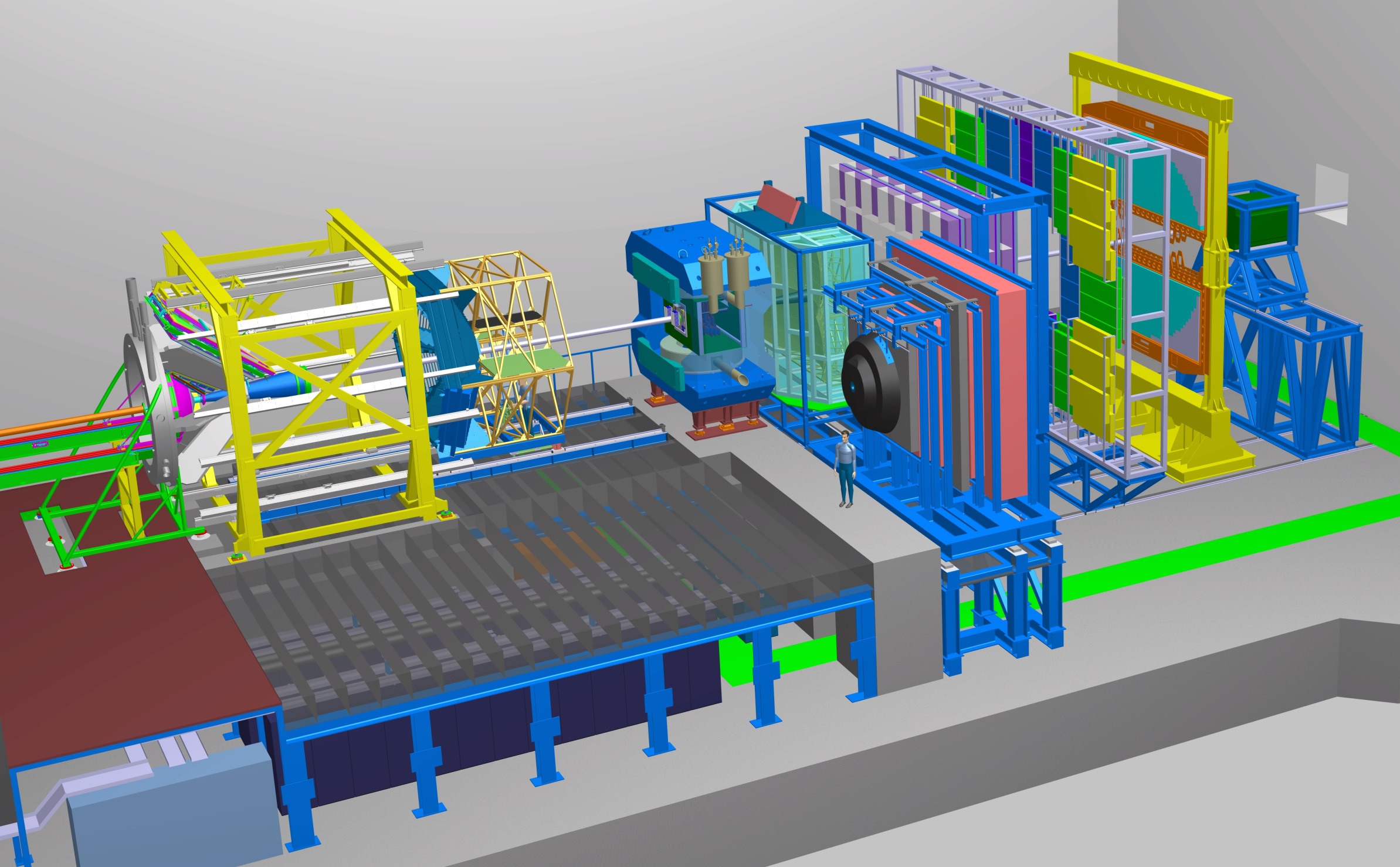 Micro-Vertex Detector (MVD) 


Silicon Tracking System (STS)
 
Muon Chamber System (MUCH) 

Ring Imaging Cherenkov detector (RICH) 

Transition Radiation Detector (TRD) 

Time of Flight Detector (TOF)    

Projectile Spectator Detector (PSD)
primary and secondary vertex reconstruction with high precision

track, vertex and momentum reconstruction 

muon identification



electron identification



global tracking, electron identification

electron and neutral particle identification    

reaction plane and centrality determination
TRD
PSD
RICH
MVD
STS
TOF
MUCH
4
CBM setups
Hadron setup: STS+TOFObservables: 
hadrons
hypernuclei
Electron setup: (MVD)+STS+RICH+TRD+TOF+PSDObservables: 
dielectrons
hadrons
hypernuclei
Muon setup: STS+MUCH+TRD+TOF+(PSD)Observables: 
dimuons
hadrons ?
5
Simulations and software
CBMROOT software package for simulation, reconstruction, and analysis based on the ROOT software toolkit

UrQMD, PHSD and PLUTO as primary particle generators 

GEANT3/4 simulation software for transport of particles through materials

Kalman Filter Particle Package (KFPP) for particle reconstruction
6
Detector implementation
Geometry of detectors and support  structures from technical drawings

Digitization scheme from detector and electronics tests

Hit reconstruction from mathematical models
7
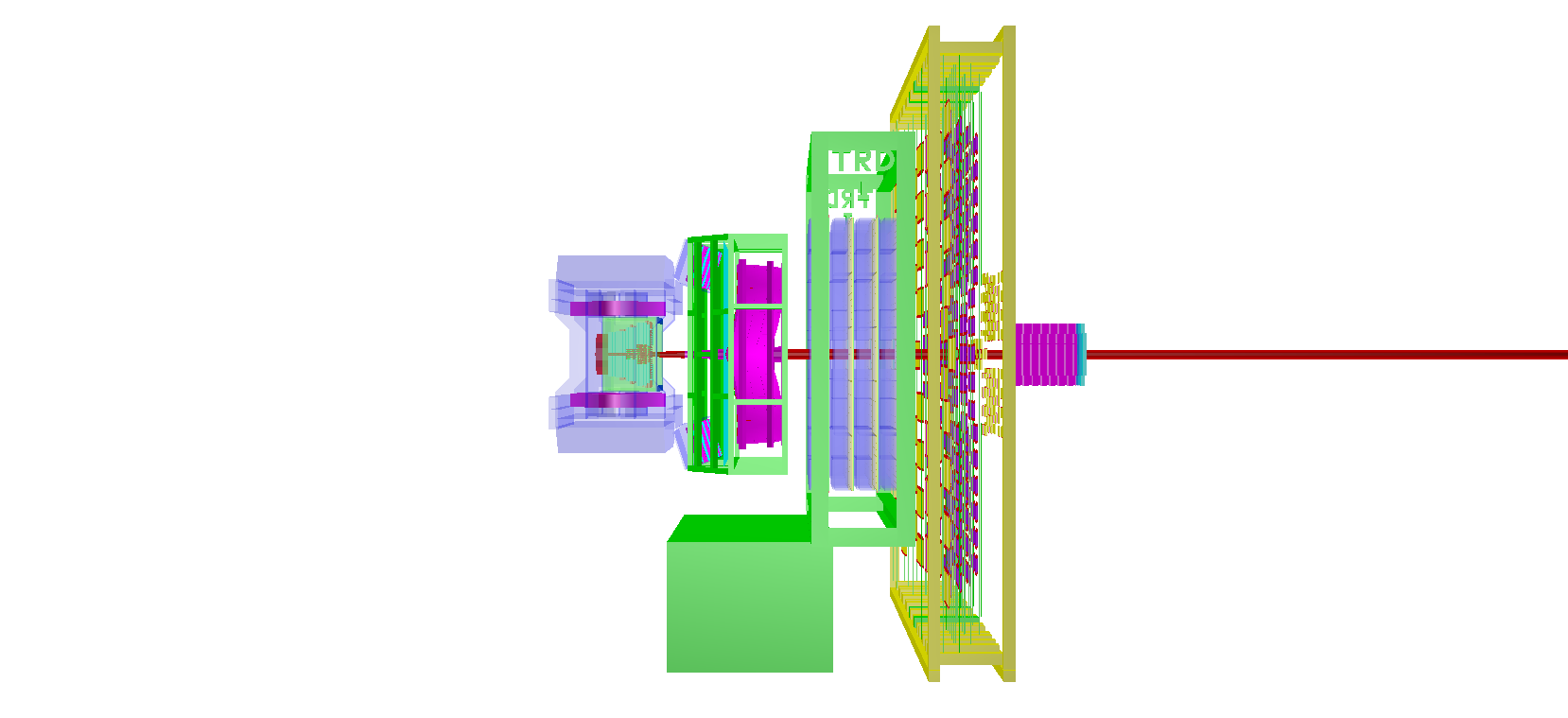 TOF
TRD
MVD+STS
in magnet
RICH
PSD
Electron setup
8
Hadron identification in electron setup
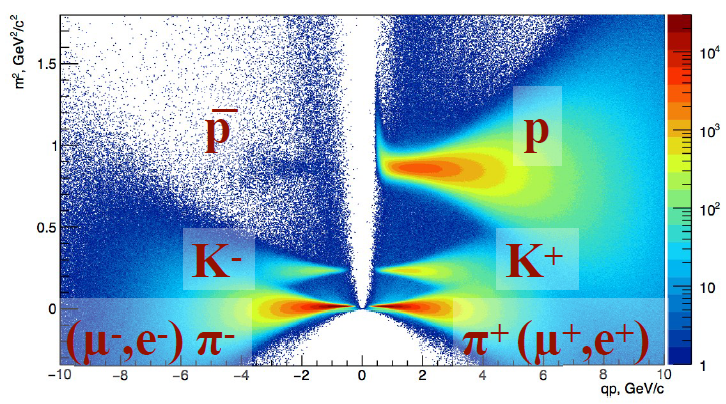 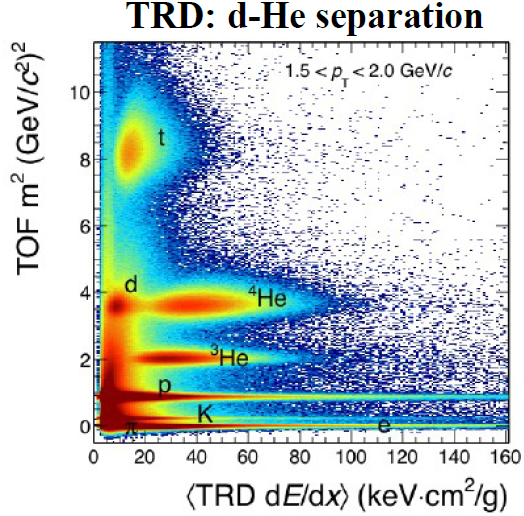 1
2
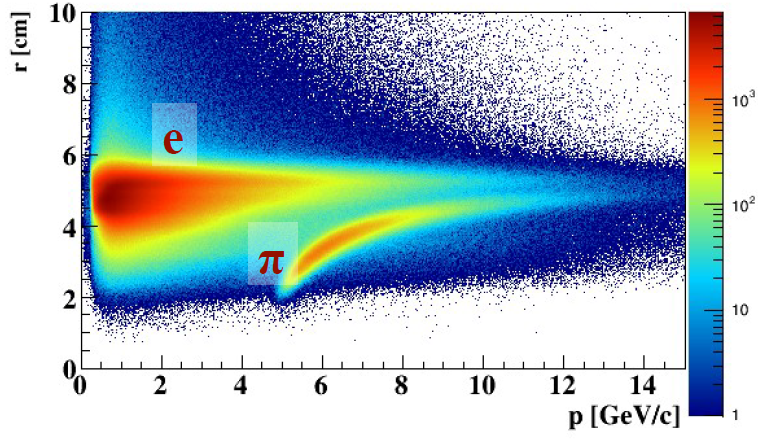 3
TOF hadron identification
TRD-TOF d-He separation
RICH electron identification
Pictures: Iouri VASSILIEV
9
central UrQMD 
Au+Au events 
at 8 A GeV/c
Low-mass vector mesons
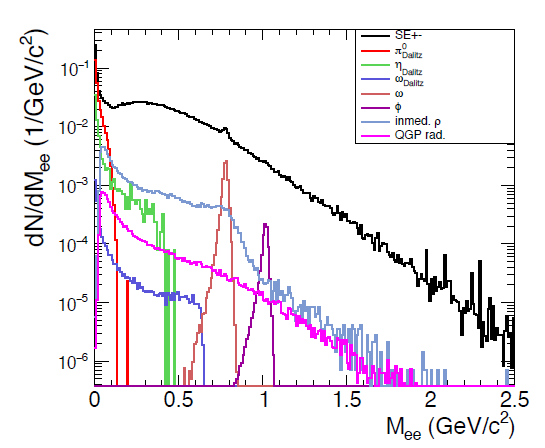 Electron PID:

MVD – hit topology: rejection of closed tracks (γ→e+e-), vertex reconstruction

STS – track and momentum reconstruction

RICH – electron-pion separation via ring radius

TRD - electron-pion separation via energy loss

TOF – electron identification via mass distribution
from di-electron analysis task
10
KF Particle Package (KFPP)
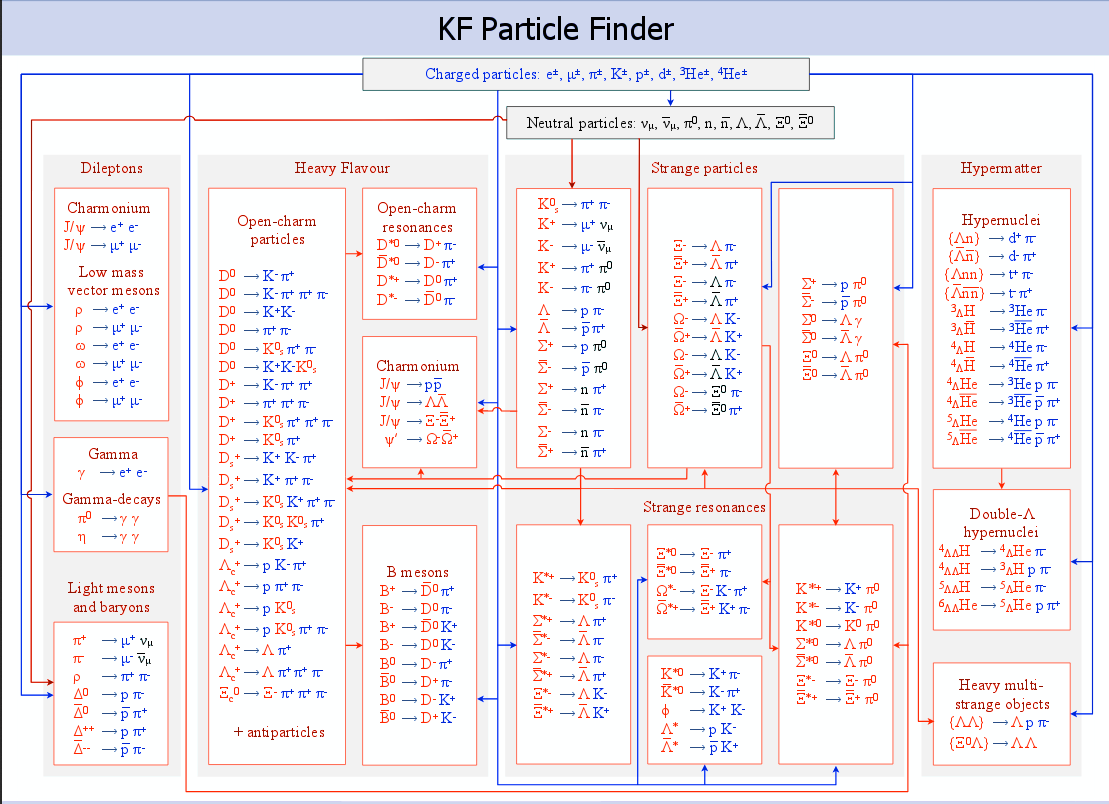 11
Picture: Maxim ZYZAK
Results of KFPP
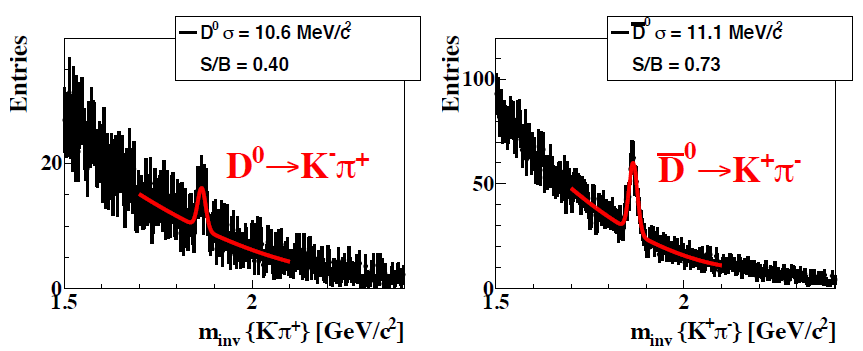 5×106 central UrQMD  Au+Au events at 10 A GeV/c
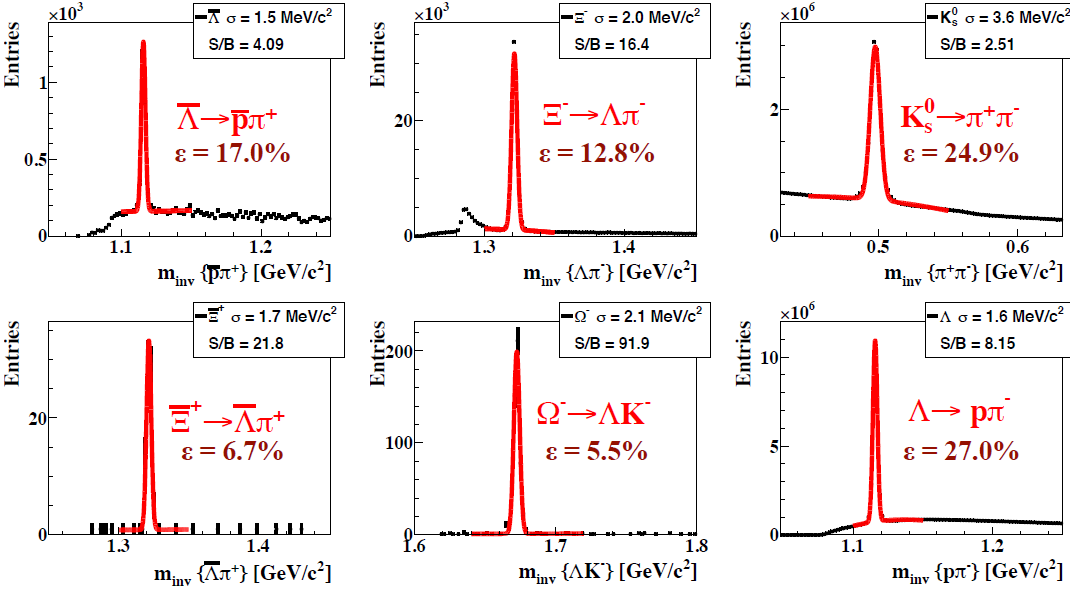 1011 central UrQMD  Ni+Ni events at 15 A GeV/c
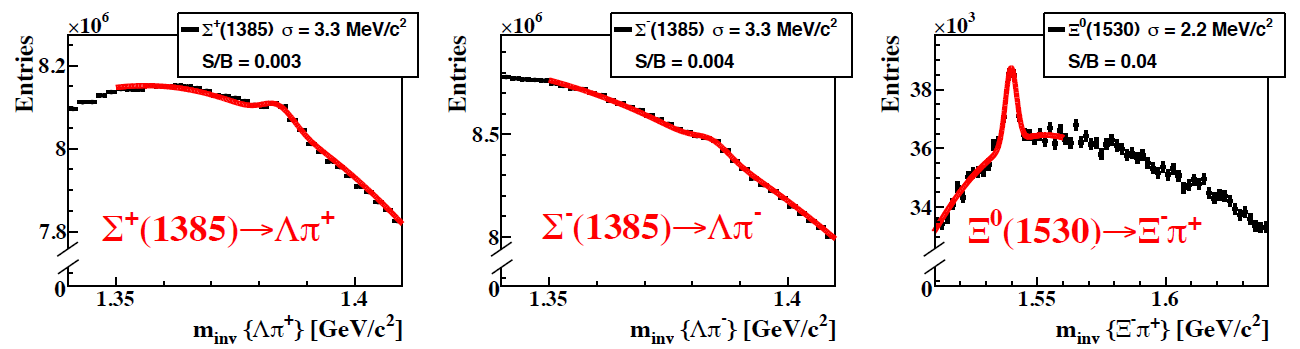 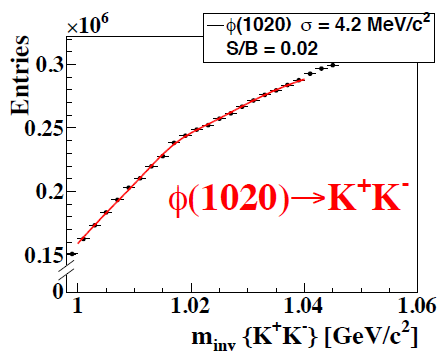 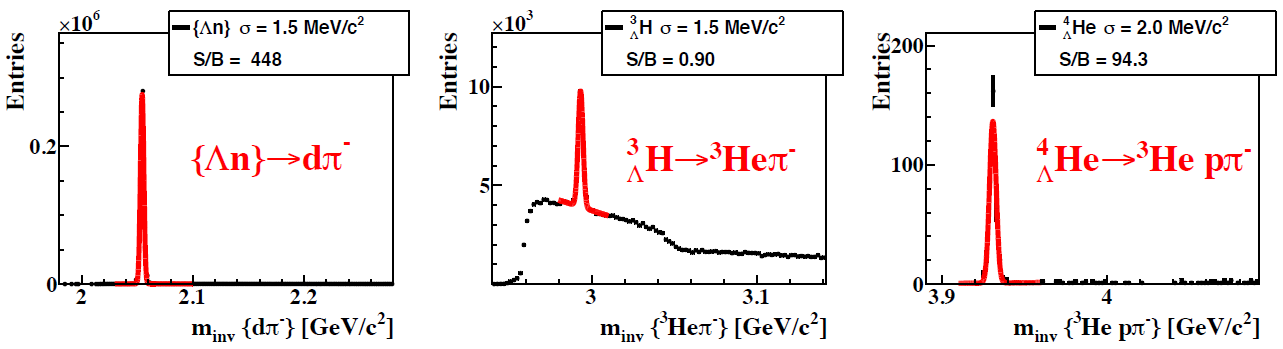 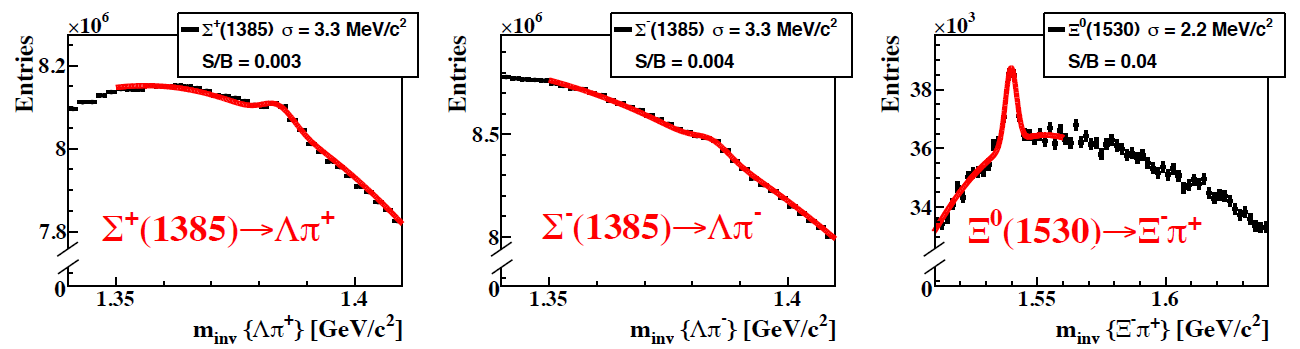 12
Pictures: Maxim ZYZAK
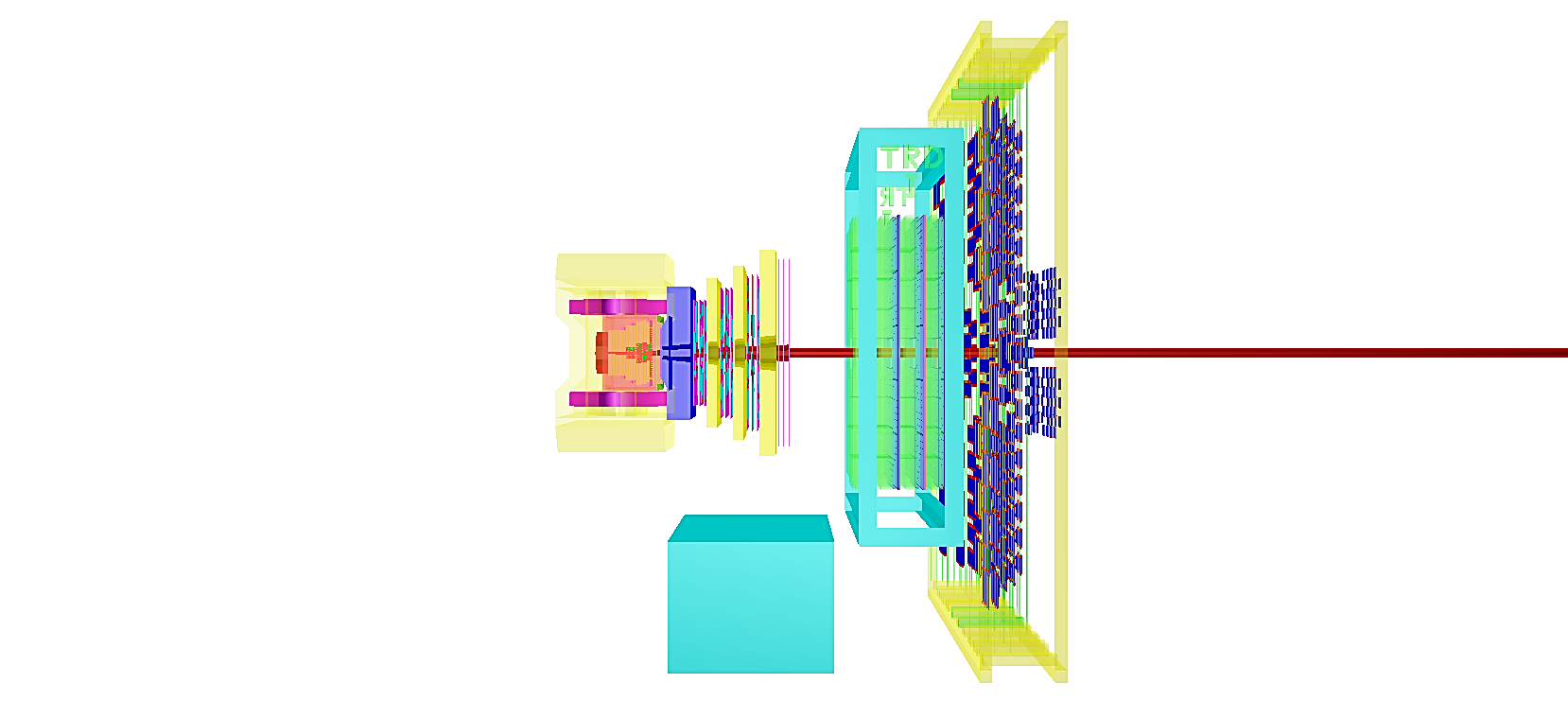 TOF
TRD
STS
in magnet
Muonsetup
MUCH
13
Configurations
for beam energies
up to 4 AGeV
for beam energies 
above 4 AGeV
for charmonium measurements
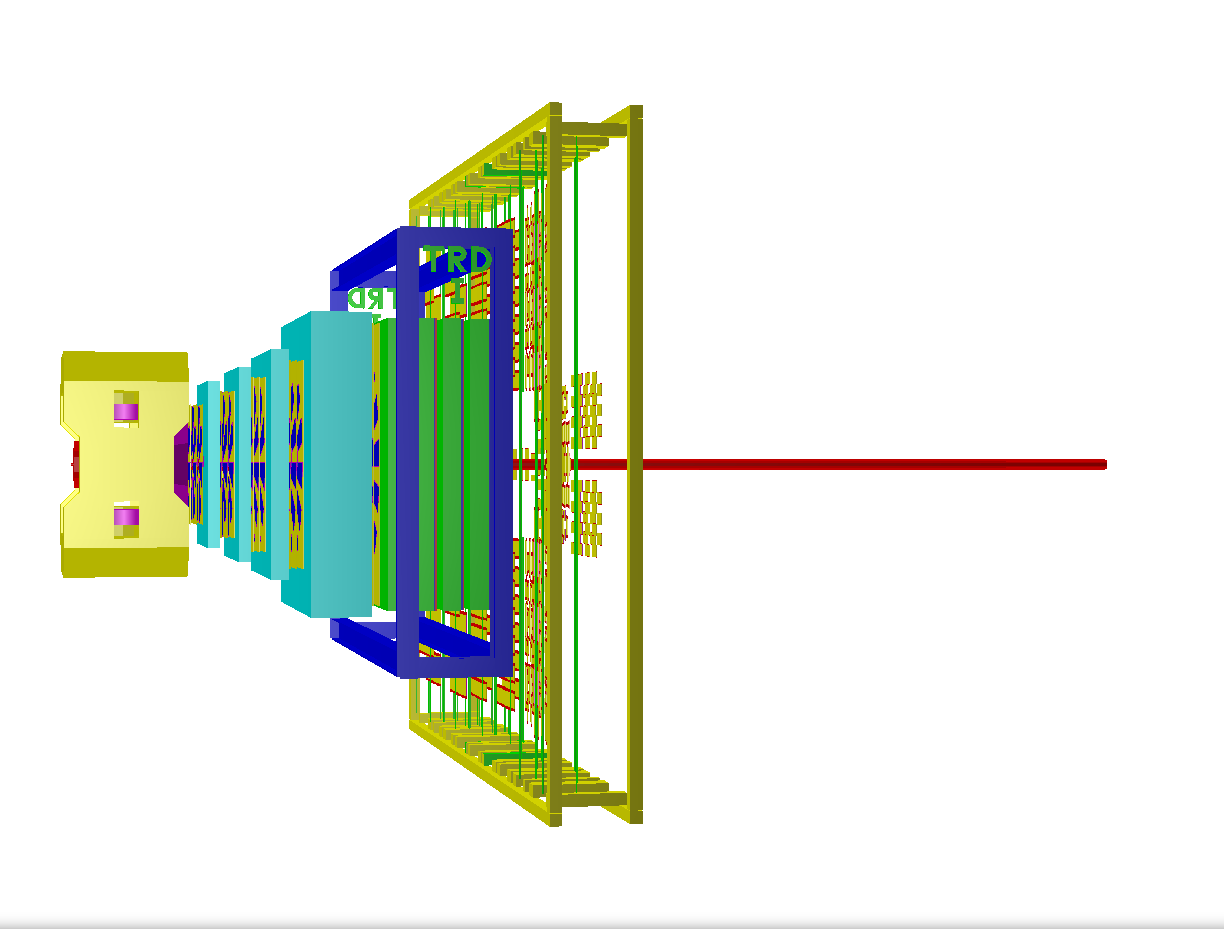 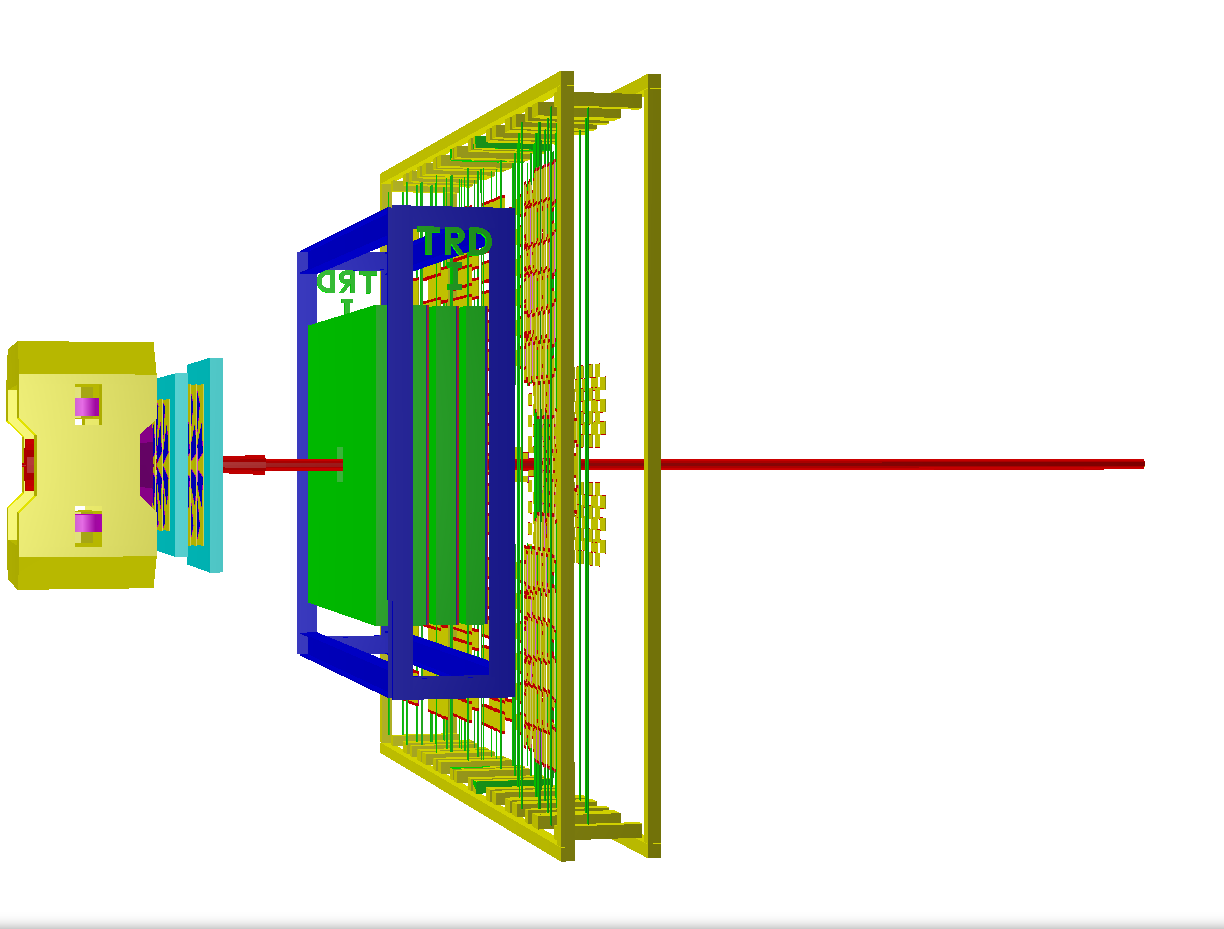 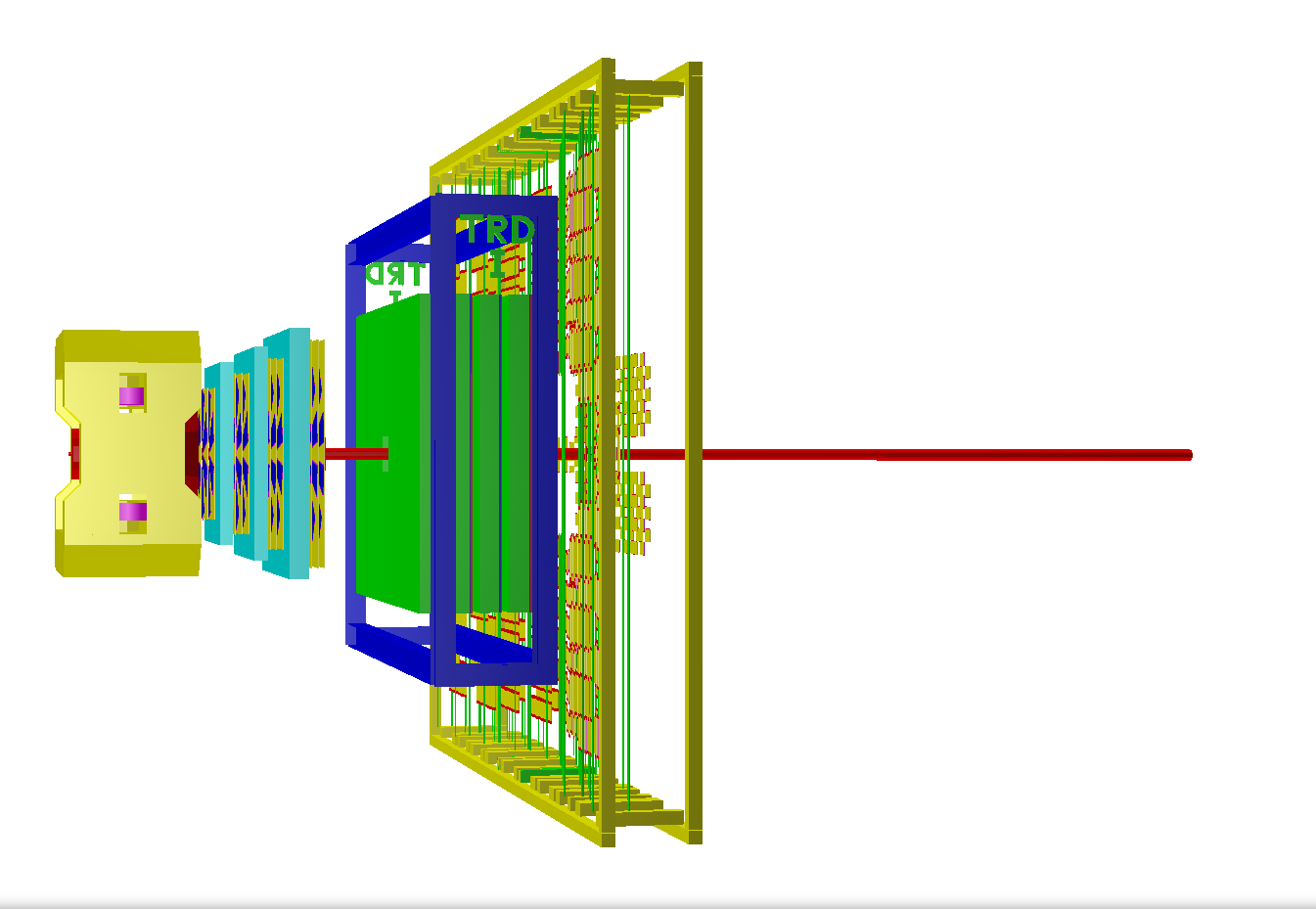 TOF
TOF
TOF
magnet
with
STS
magnet
with
STS
magnet
with
STS
TRD
TRD
TRD
MUCH
MUCH
MUCH
MUCH:
2 GEM stations
absorbers:
60 cm C 
(20+20) cm Fe
MUCH:
4 GEM stations
absorbers: 
60 cm C 
(20+20+30) cm Fe
MUCH:
4 GEM stations
absorbers: 
60 cm C 
(20+20+30+100) cm Fe
14
Muon reconstruction
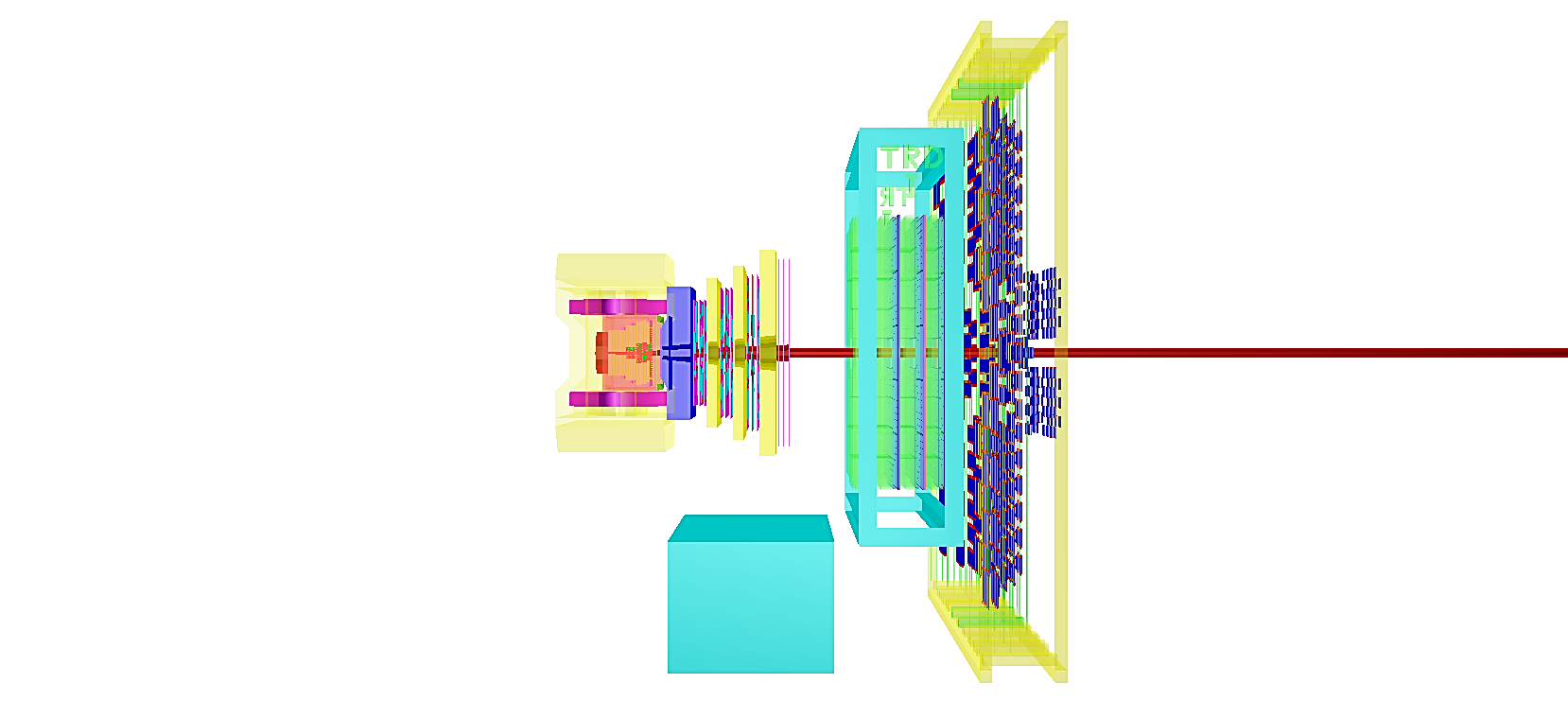 Muon PID
STS – track, vertex and momentum reconstruction
MUCH-TRD – track  extrapolation
TOF – muon identification
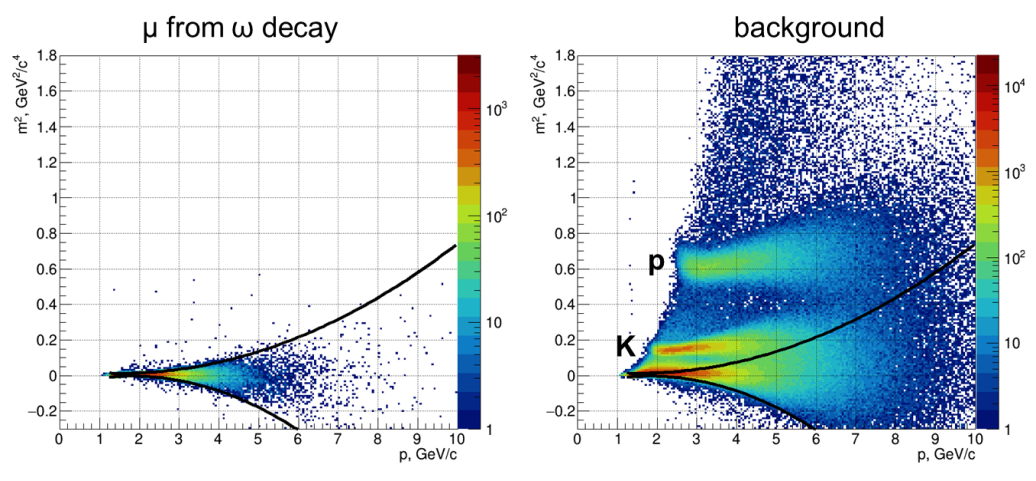 15
central UrQMD 
Au+Au events 
at 12 A GeV/c
MC acceptance STS+TOF
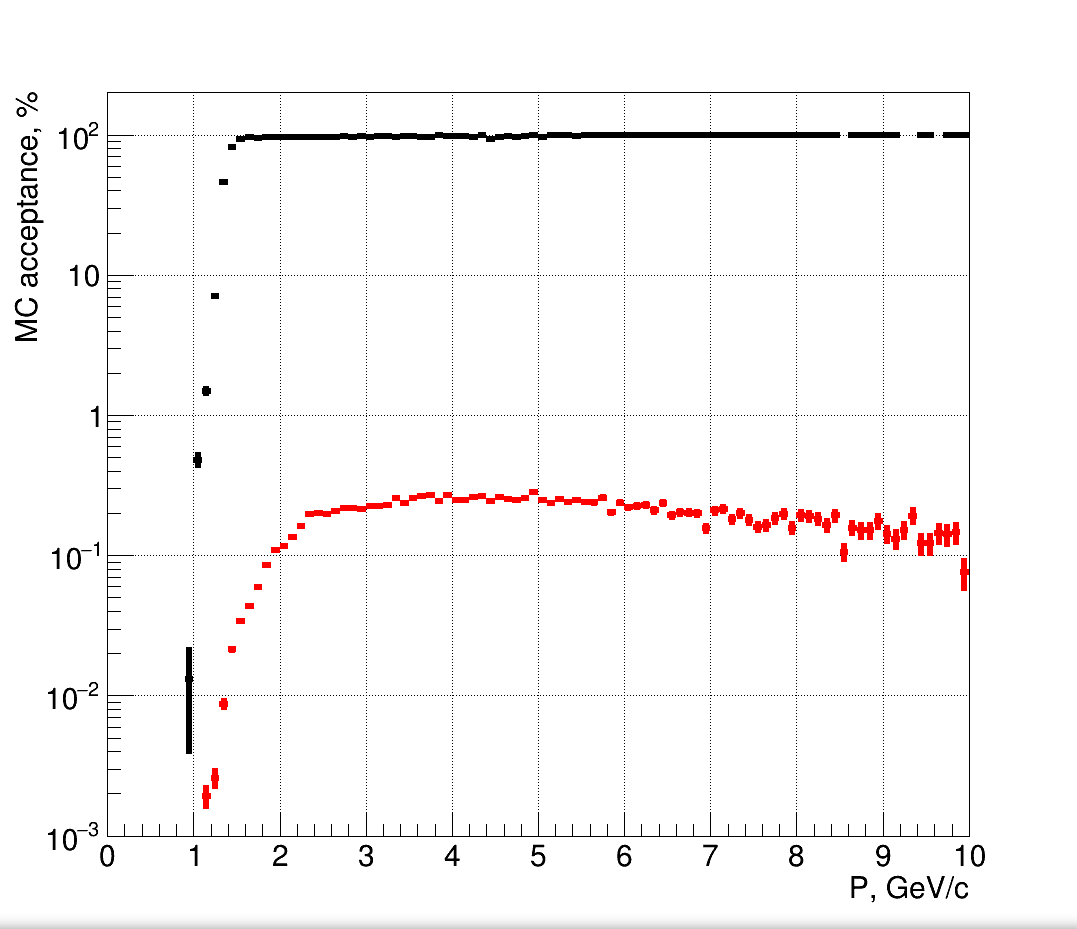 Condition: MC track in STS has MC point in TOF
muons
background
16
central UrQMD 
Au+Au events
Invariant mass spectra
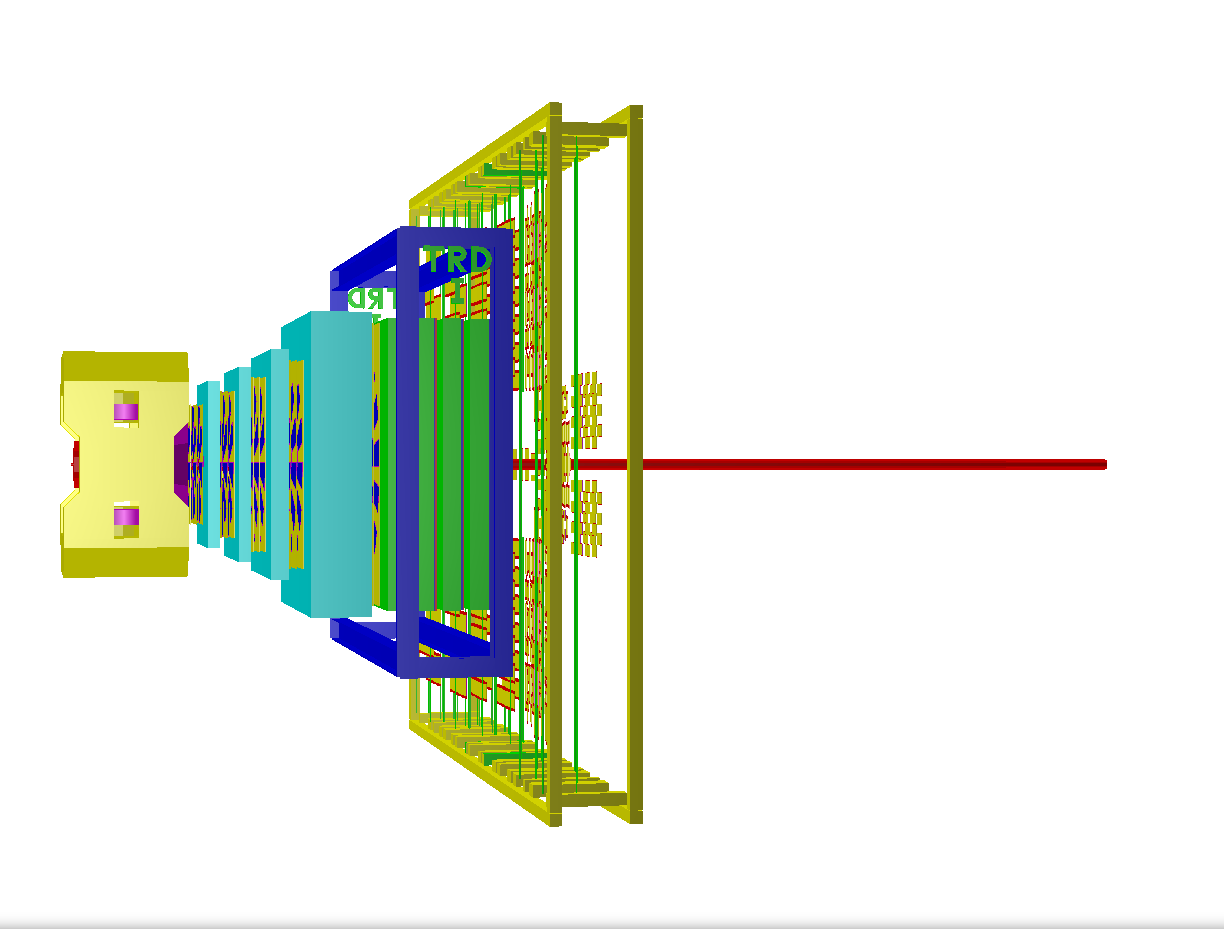 MUCH:
4 GEM stations
absorbers:
60 cm C + (20+20+30+100) cm Fe
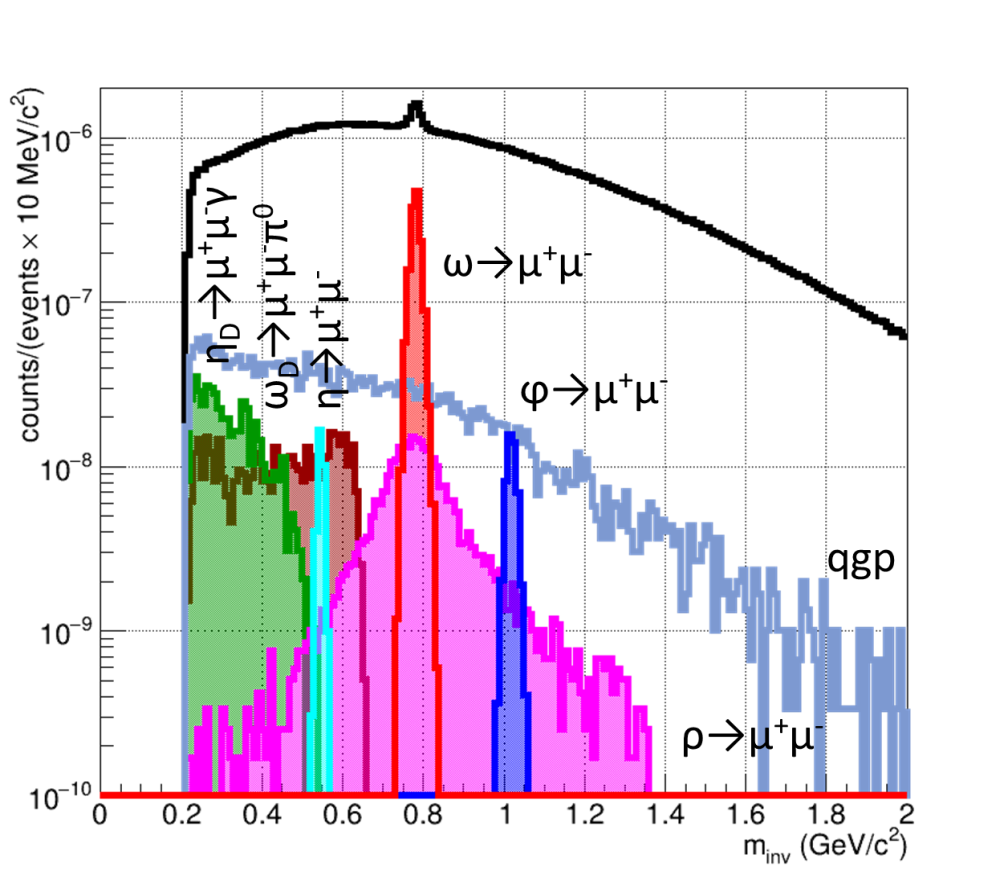 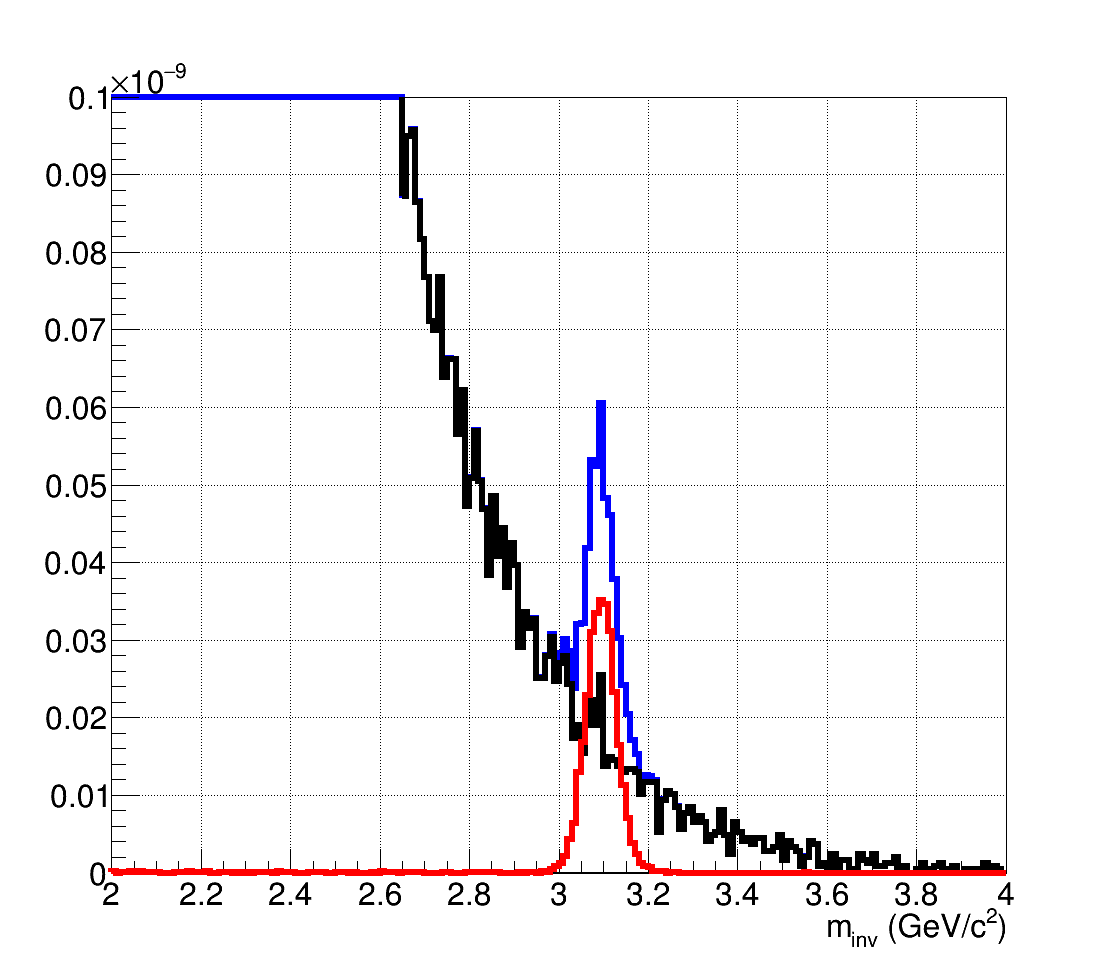 8 A GeV/c
10 A GeV/c
J/ψ→μ+μ-
from di-muon analysis task
17
Hadron reconstruction in STS without TOF PID
18
5×106 
central UrQMD 
Au+Au events 
at 12 A GeV/c
Hyperon reconstruction in STS without TOF
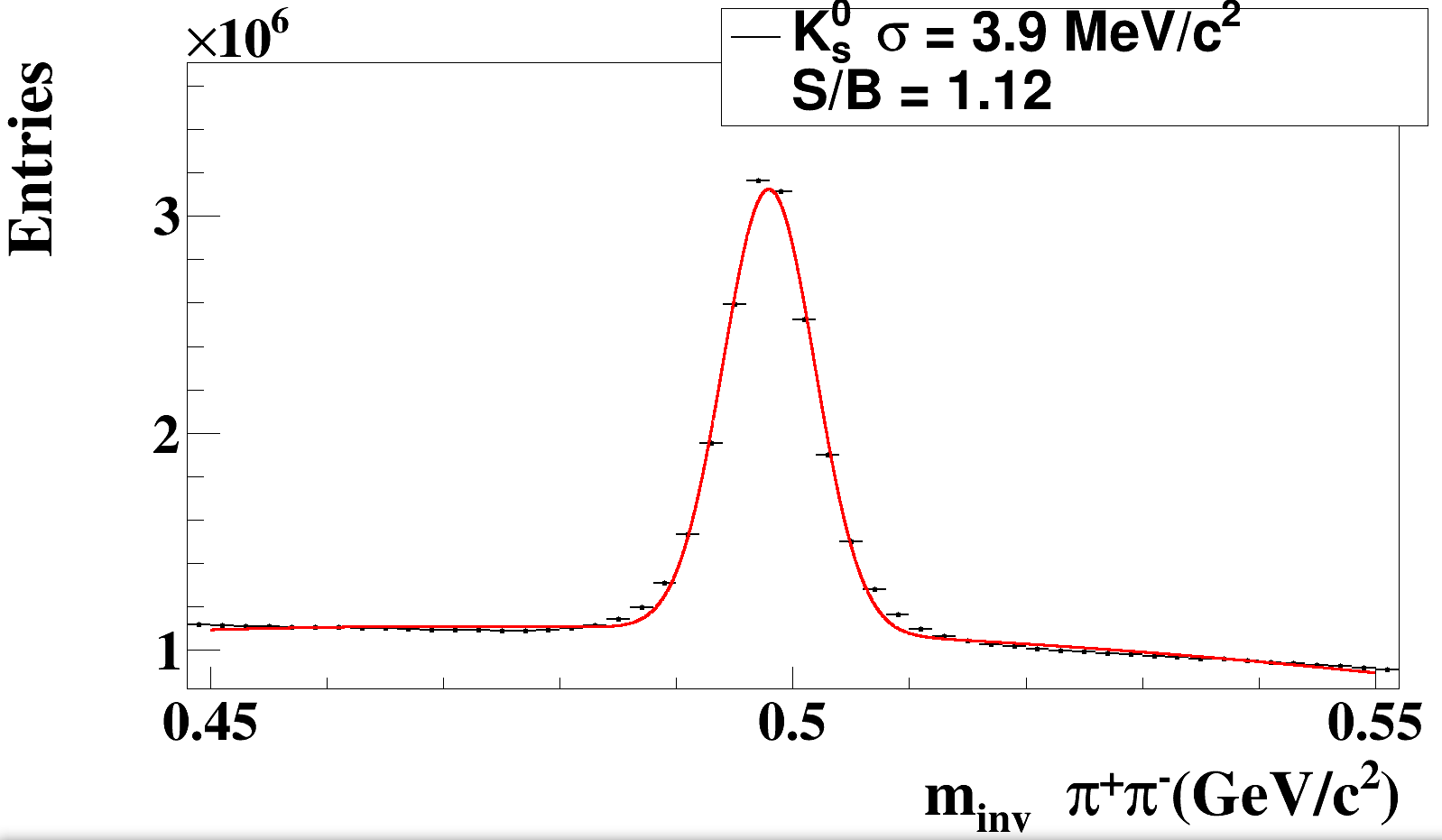 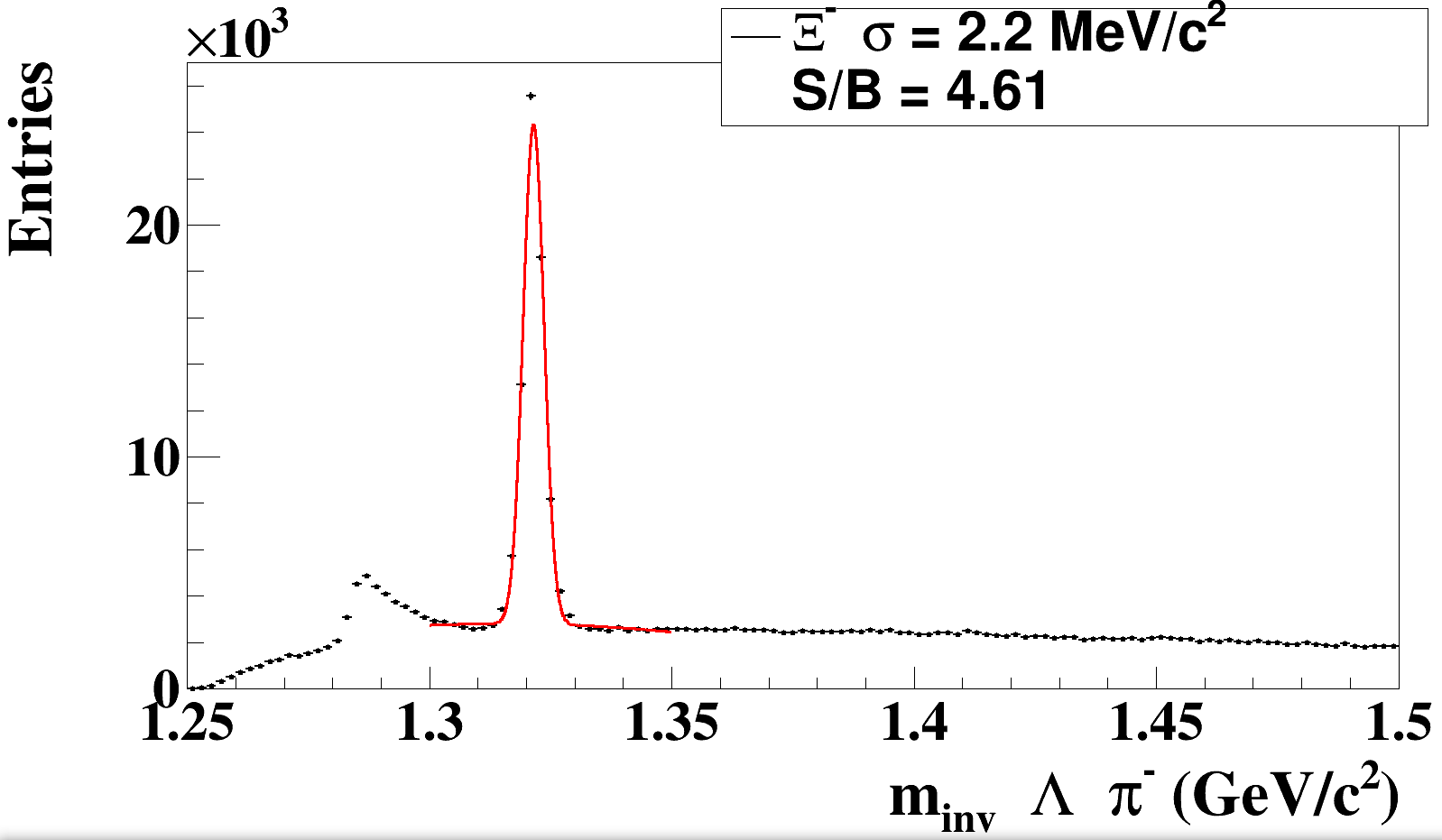 ε4π = 22%
ε4π = 9%
K0S
Ξ-
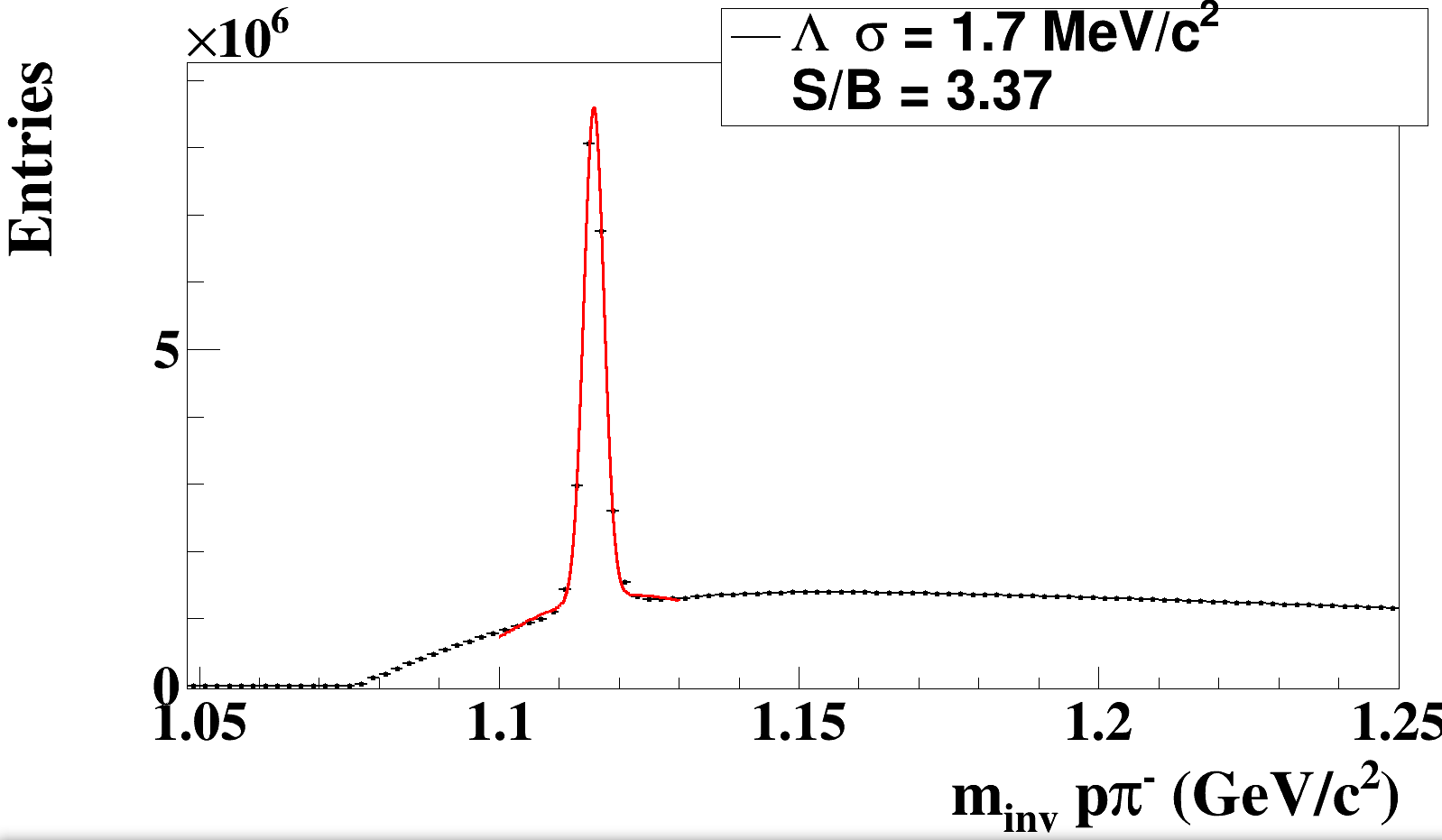 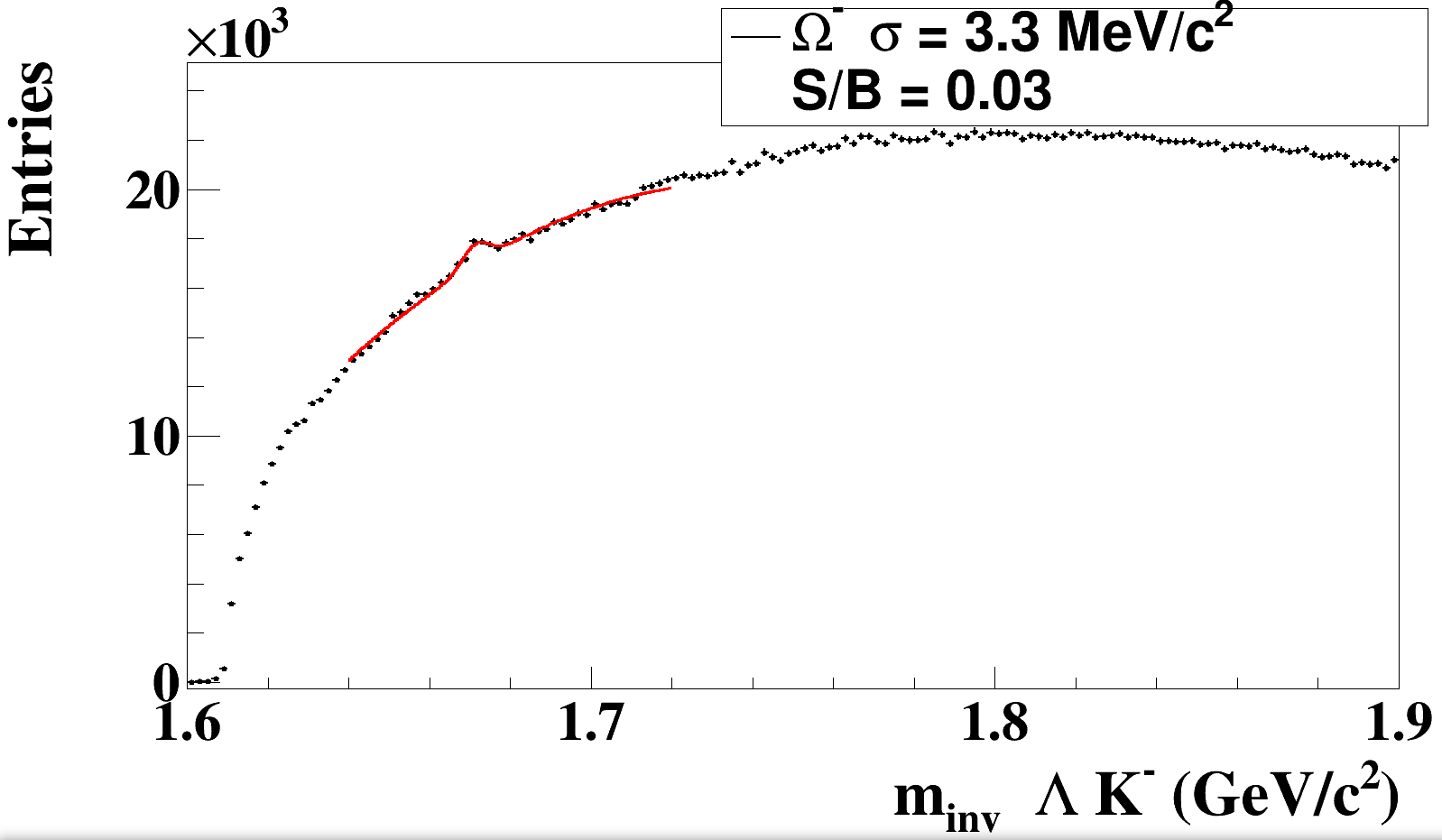 Λ
Ω-
ε4π = 23%
ε4π = 12%
PID is needed for background suppression
19
central UrQMD 
Au+Au events 
at 2 A GeV/c
+ light fragments
Λ3H→ 3He + π- PID in STS
PID in STS:
all negative particles are π-
positive particles with selected dE/dx are 3He (see picture)
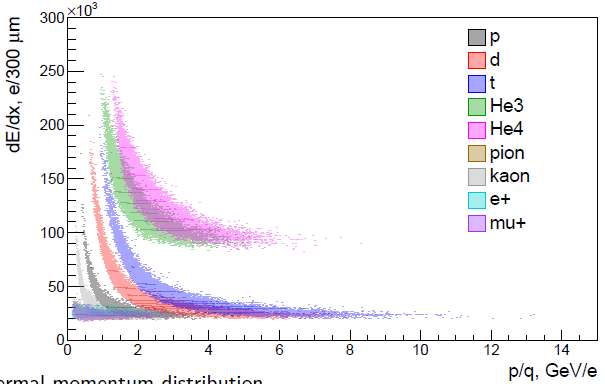 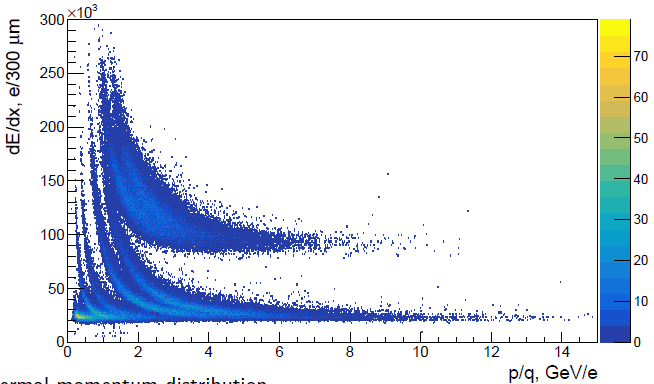 3He
20
Picture: Maxim TEKLISHYN
5×106 
central UrQMD 
Au+Au events 
at 12 A GeV/c
+ Λ3H  from thermal generator
Λ3H→ 3He + π-reconstruction in STS
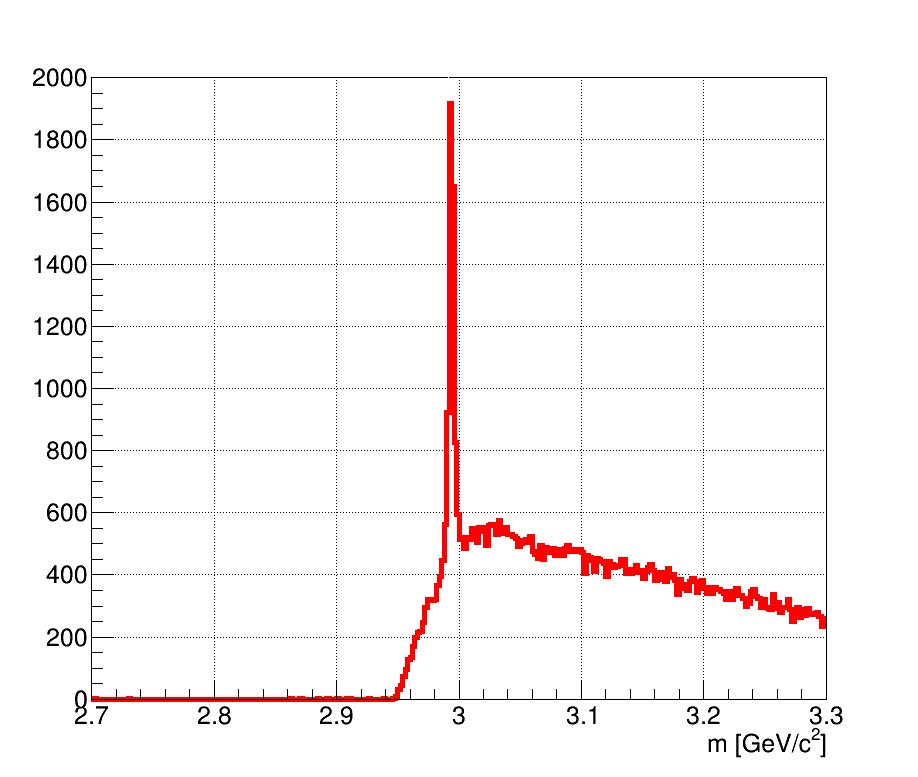 reconstruction efficiency 
9.5%
branching ratio: H. Kamada et al., Phys. Rev., Ser. C 57, 1595 (1998)
multiplicity : J. Steinheimer et. all, Phys. Lett. B714, 85, (2012)
21
central UrQMD 
Au+Au events 
at 2 A GeV/c
+ light fragments
Λ4He→ 3He + π- + p
PID in STS:
all negative particles are π-
positive particles 3He or p (see picture)
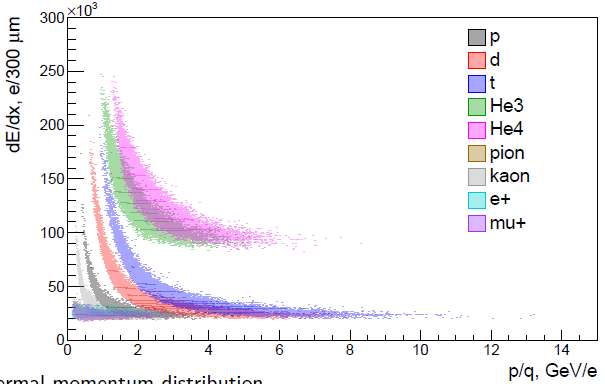 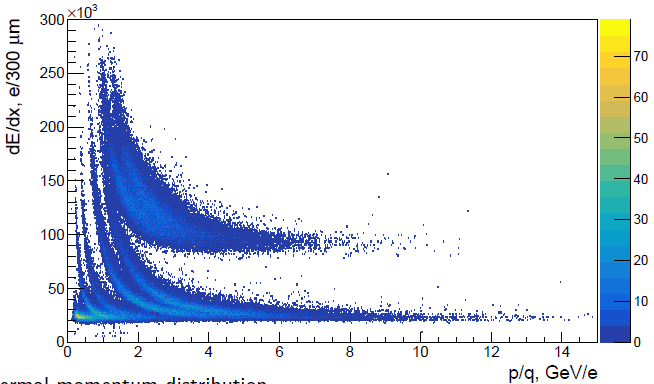 3He
p
22
Picture: Maxim TEKLISHYN
5×106 
central UrQMD 
Au+Au events 
at 12 A GeV/c
+ Λ4He  from thermal generator
Λ4He→ 3He + π- + preconstruction in STS
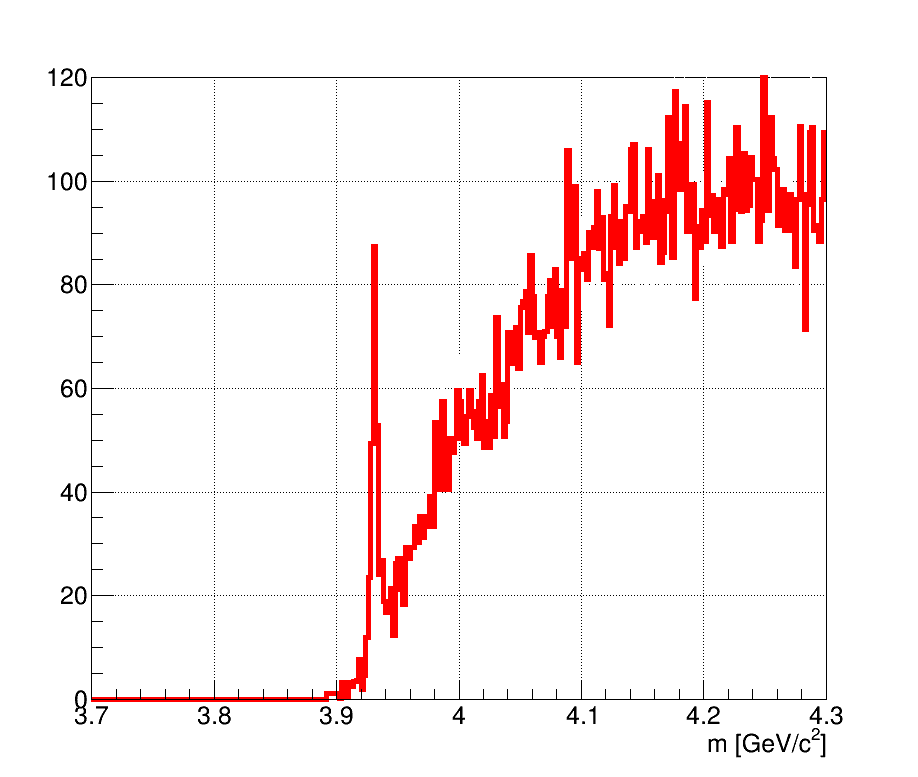 reconstruction efficiency 
5.7%
branching ratio: H. Kamada et al., Phys. Rev., Ser. C 57, 1595 (1998)
multiplicity : J. Steinheimer et. all, Phys. Lett. B714, 85, (2012)
23
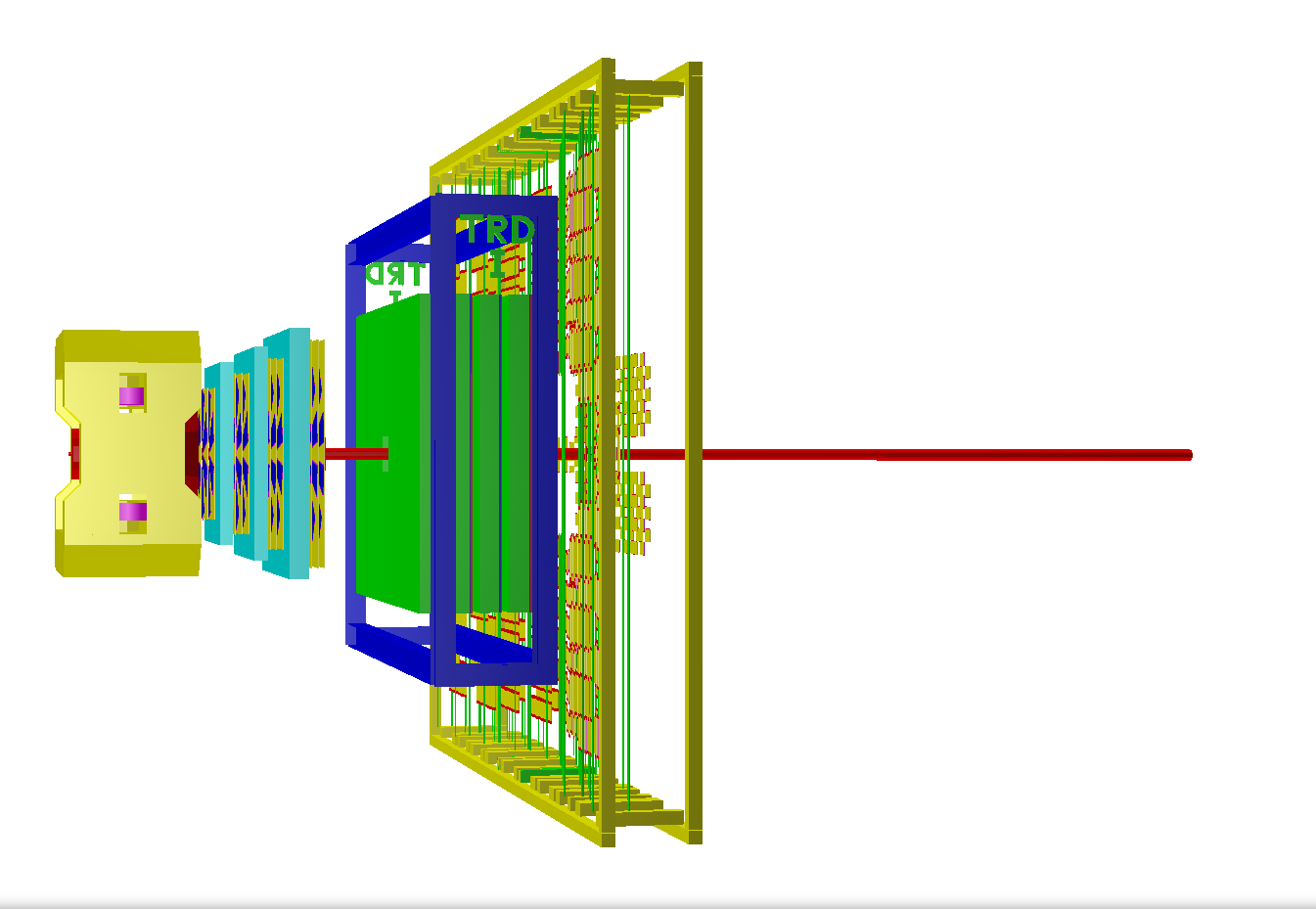 TOF
TRD
STS
MUCH
Hadron identification with TOF behind MUCH
24
central UrQMD 
Au+Au events 
at 12 A GeV/c
MC acceptance
pions
protons
kaons
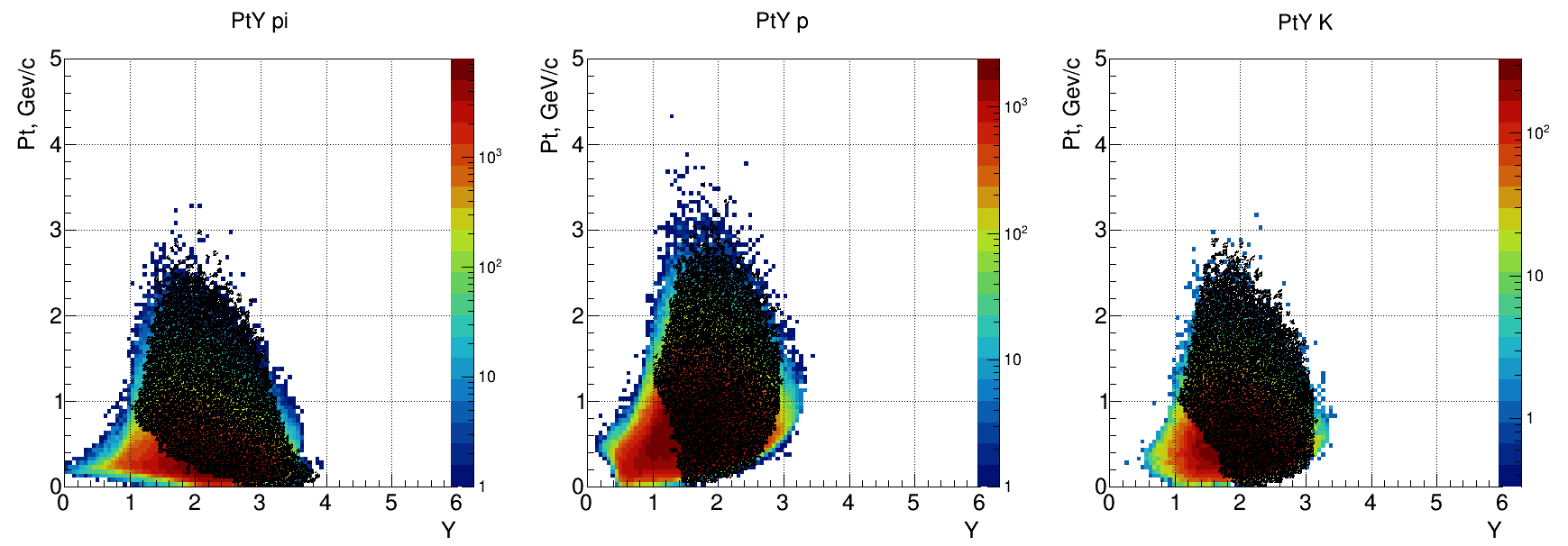 color plot – in STS
black points – in TOF
25
central UrQMD 
Au+Au events 
at 12 A GeV/c
4π MC acceptance
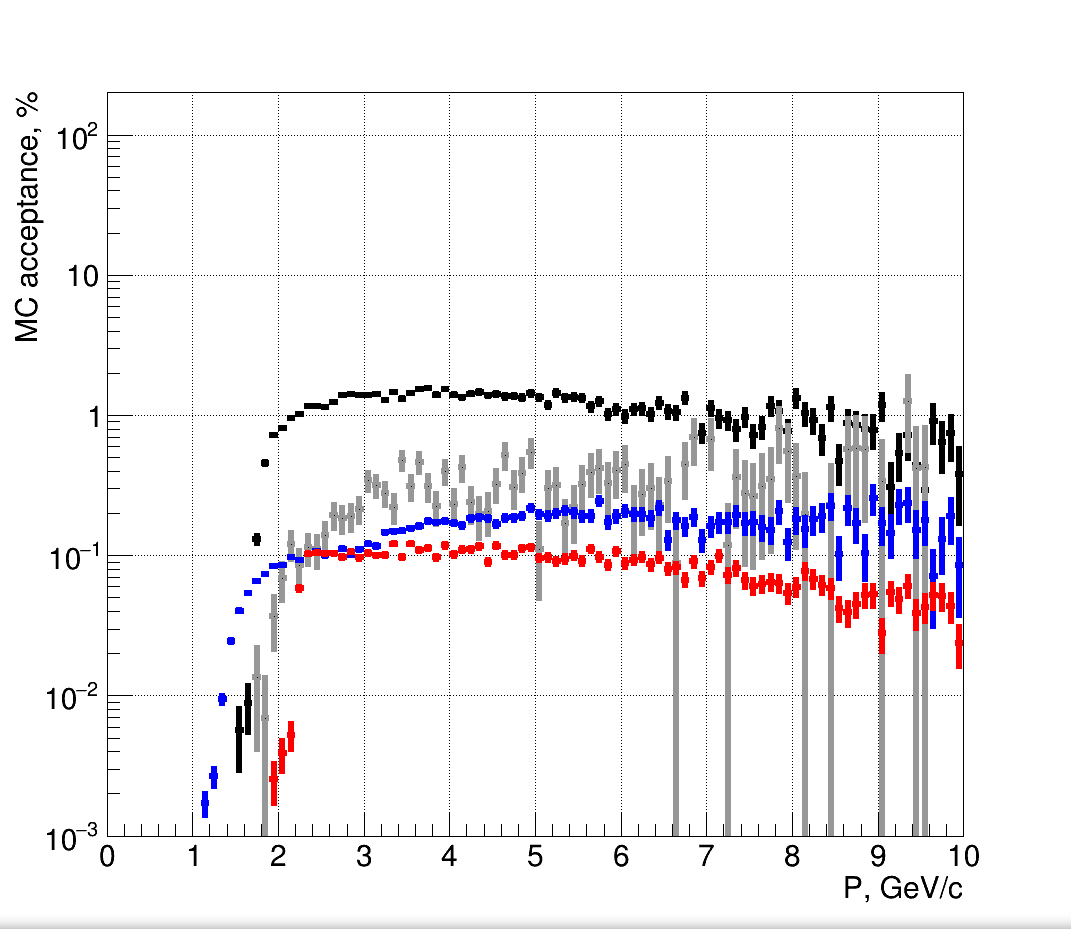 Condition: primary track has MC points in all detectors
K+
K-
π
p
26
5×106 
central UrQMD 
Au+Au events 
at 12 A GeV/c
Hadron PID in TOF
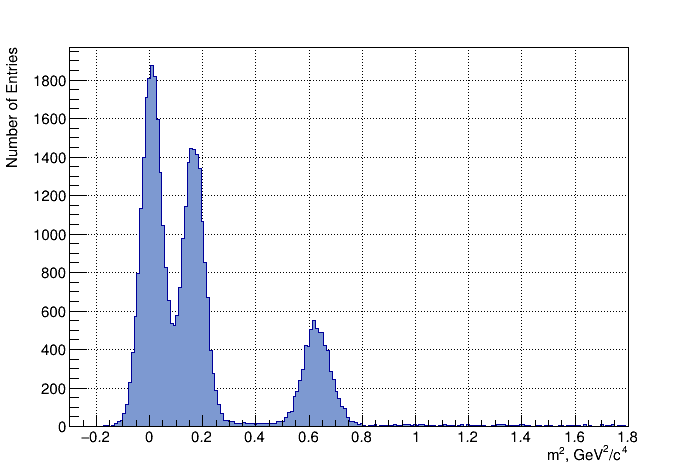 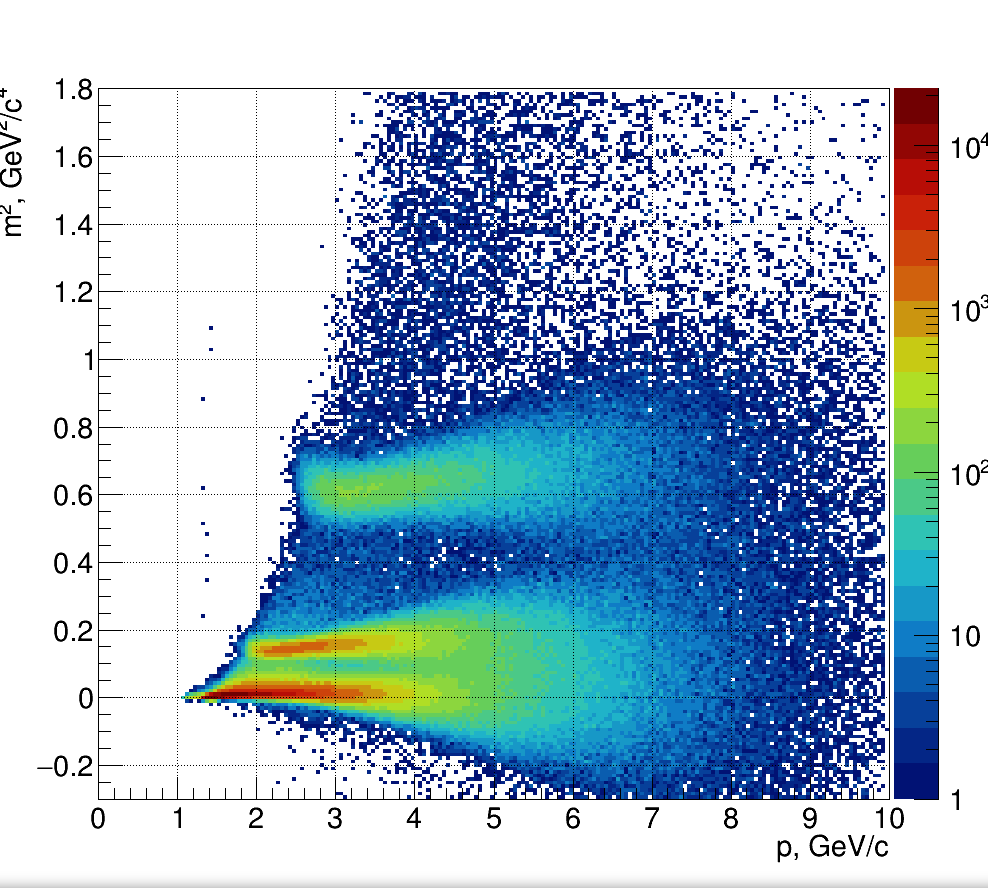 projection
p
K
π
27
5×106 
central UrQMD 
Au+Au events 
at 12 A GeV/c
Hadron PID in TOF
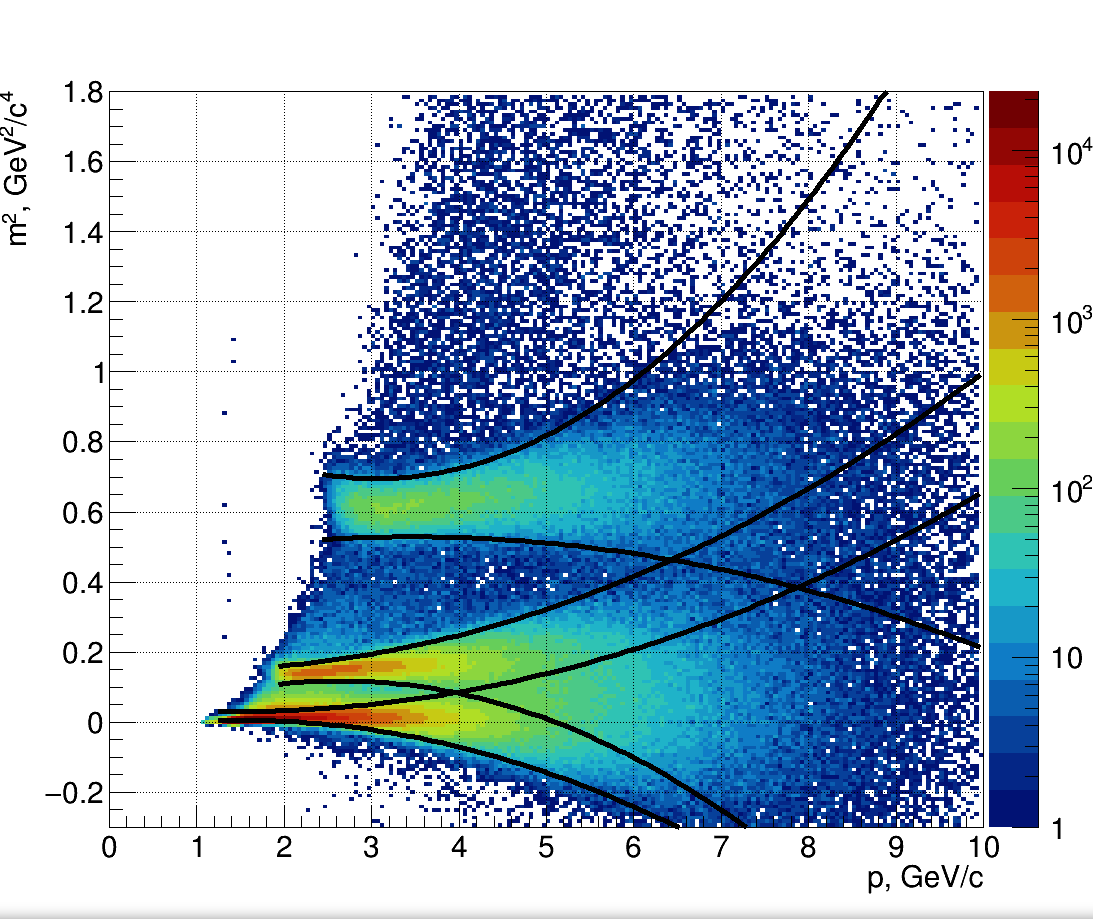 2σ limits from Gaus fit
p
K
π
28
5×106 
central UrQMD 
Au+Au events 
at 12 A GeV/c
TOF PID efficiencyfor particles passing MUCH
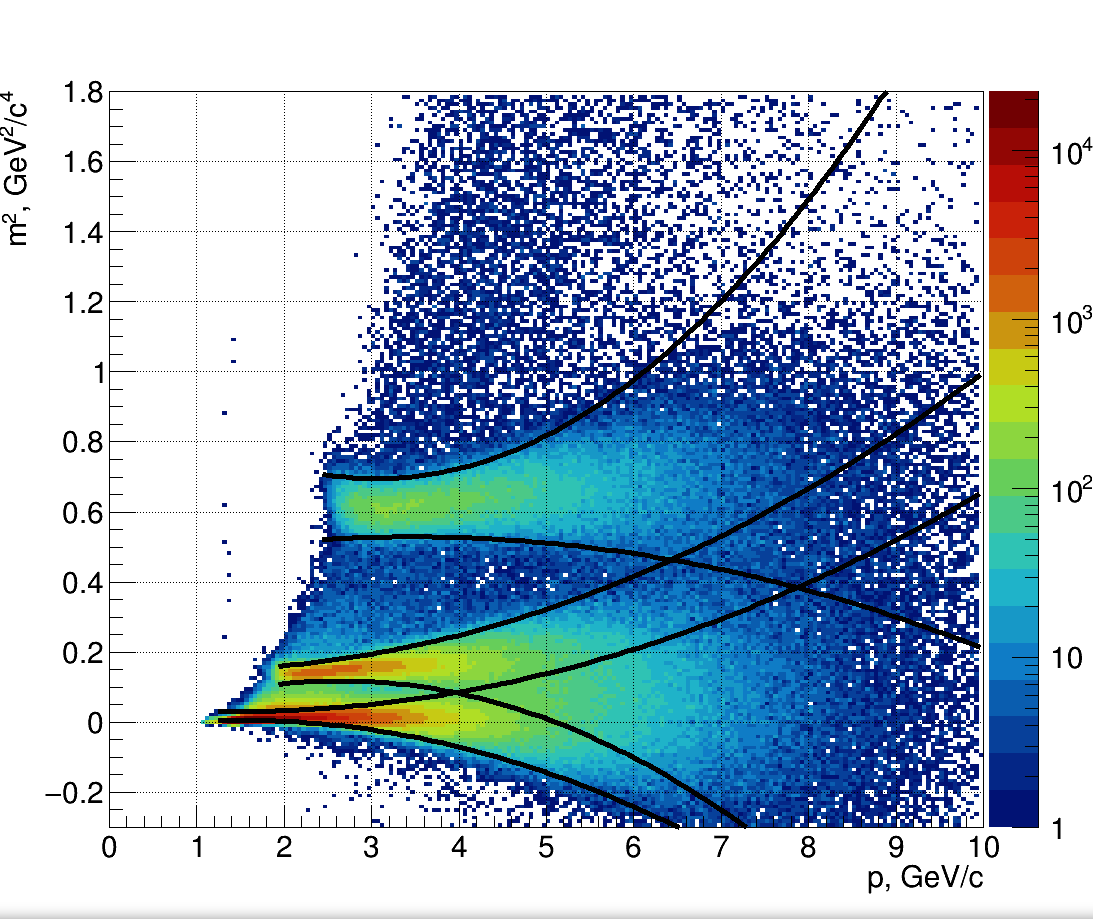 inclusive the tracking and matching efficiency
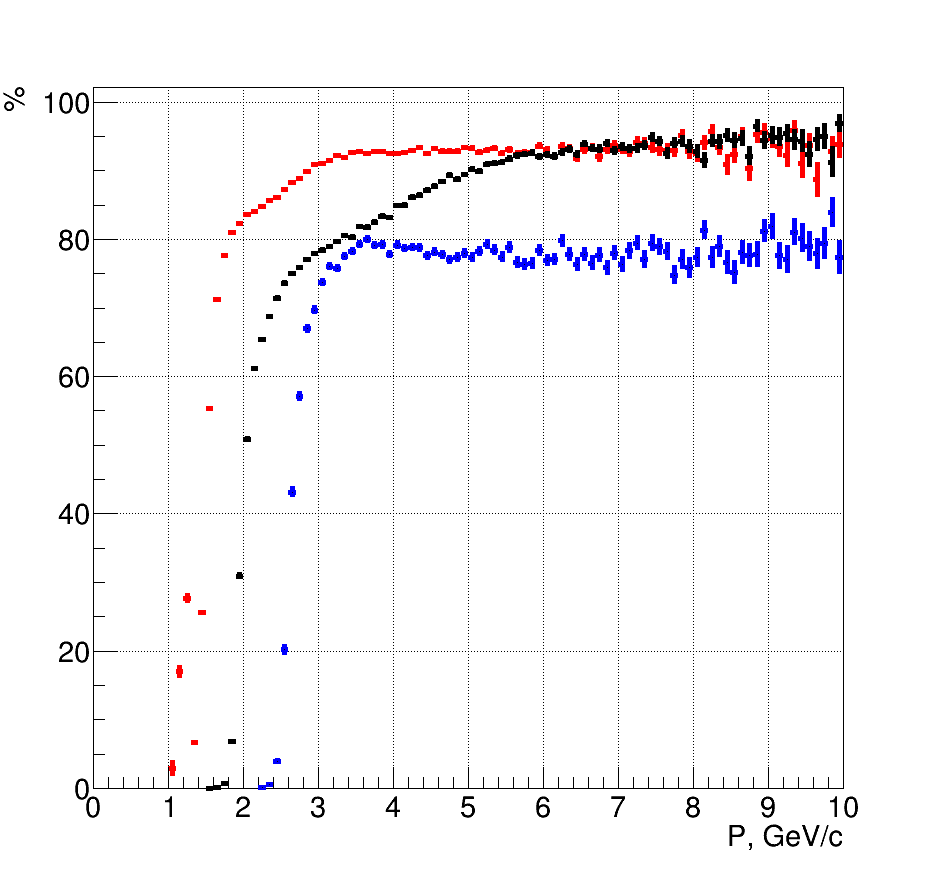 π
K
p
p
K
low proton PID efficiency has to be understood !
π
29
5×106 
central UrQMD 
Au+Au events 
at 12 A GeV/c
Ω-background suppression strategy
tracks in STS without TOF hit – without PID
tracks with TOF hit
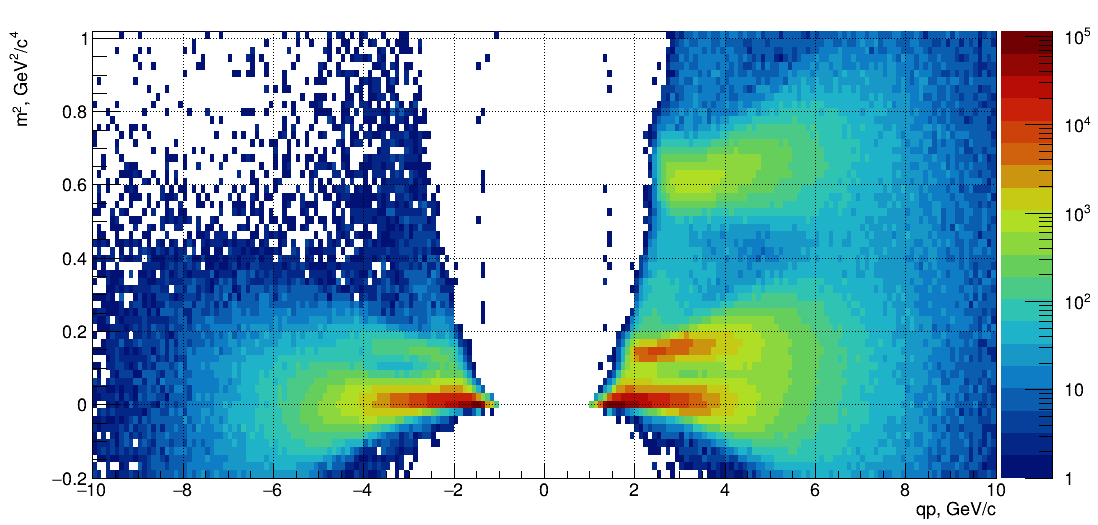 p
Backround 
will be removed
K-
π-
30
5×106 
central UrQMD 
Au+Au events 
at 12 A GeV/c
Ω-background suppression with PID
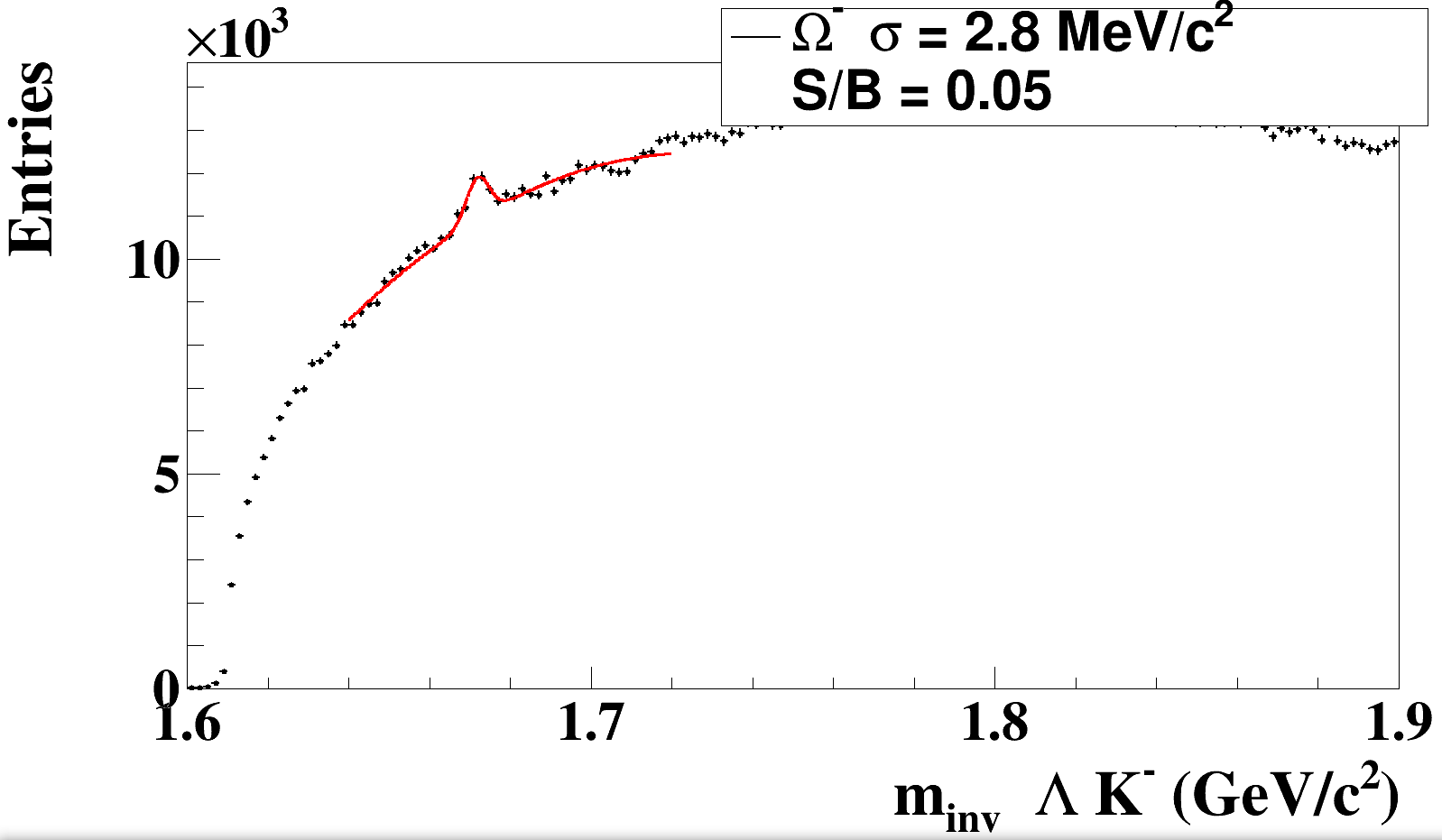 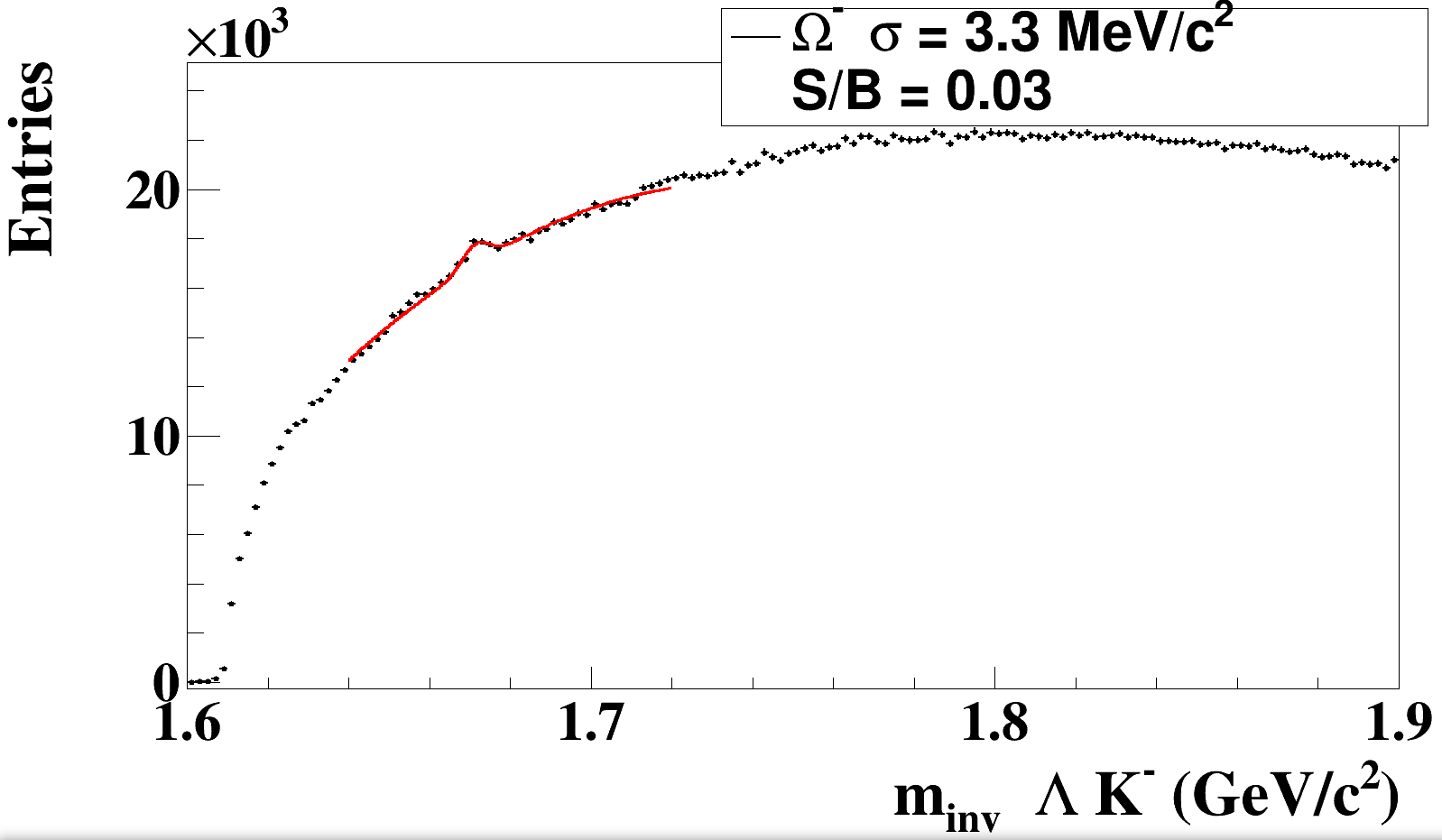 ε4π = 12%
Preliminary !
31
central UrQMD 
Au+Au events 
at 2 A GeV/c
+ light fragments
p PID in STS (?)
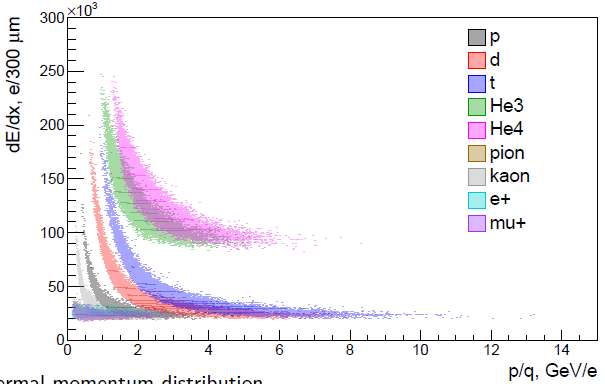 p
32
Picture: Maxim TEKLISHYN
5×106 
central UrQMD 
Au+Au events 
at 12 A GeV/c
Ω-background suppression with PID in STS and TOF
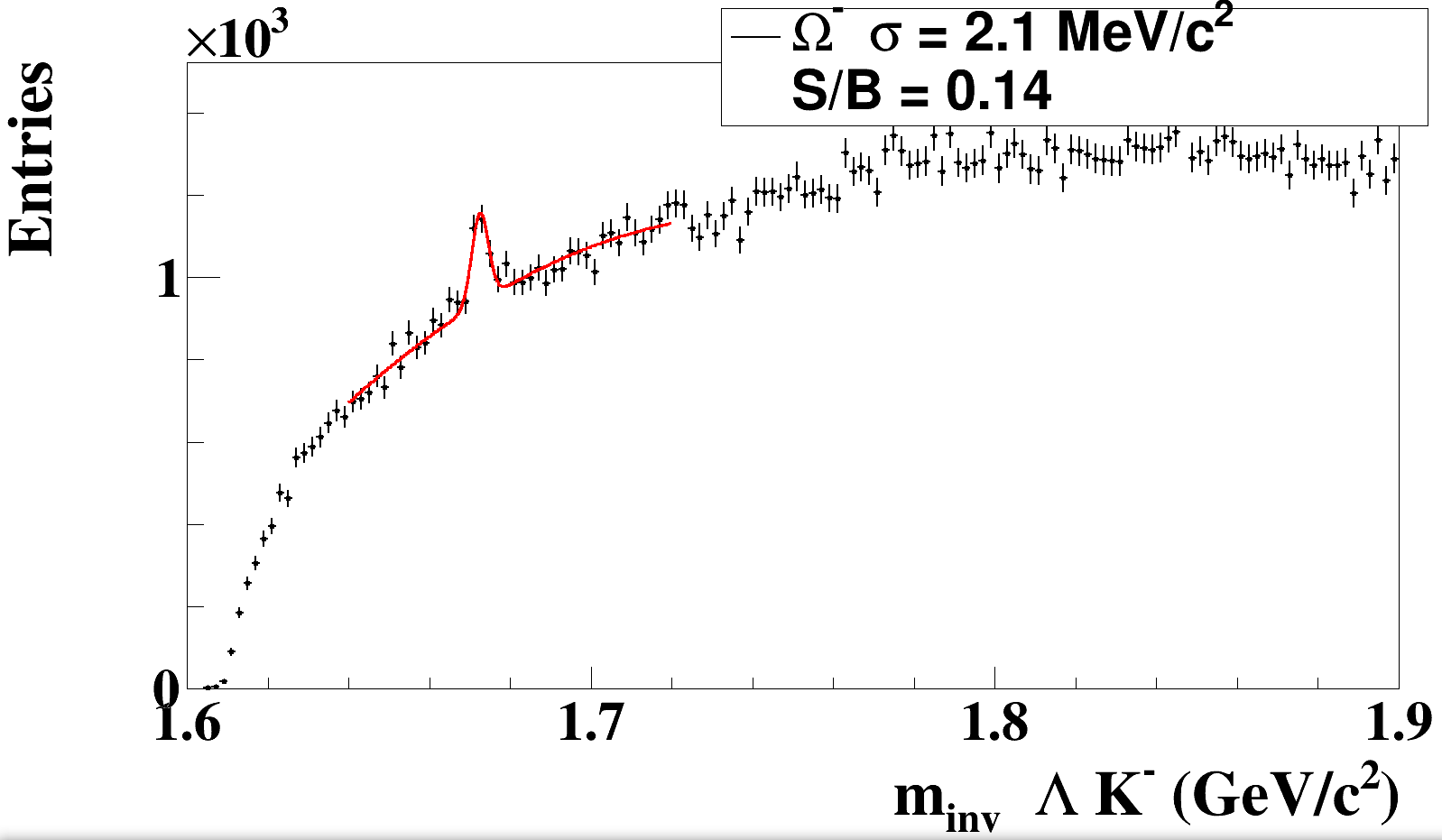 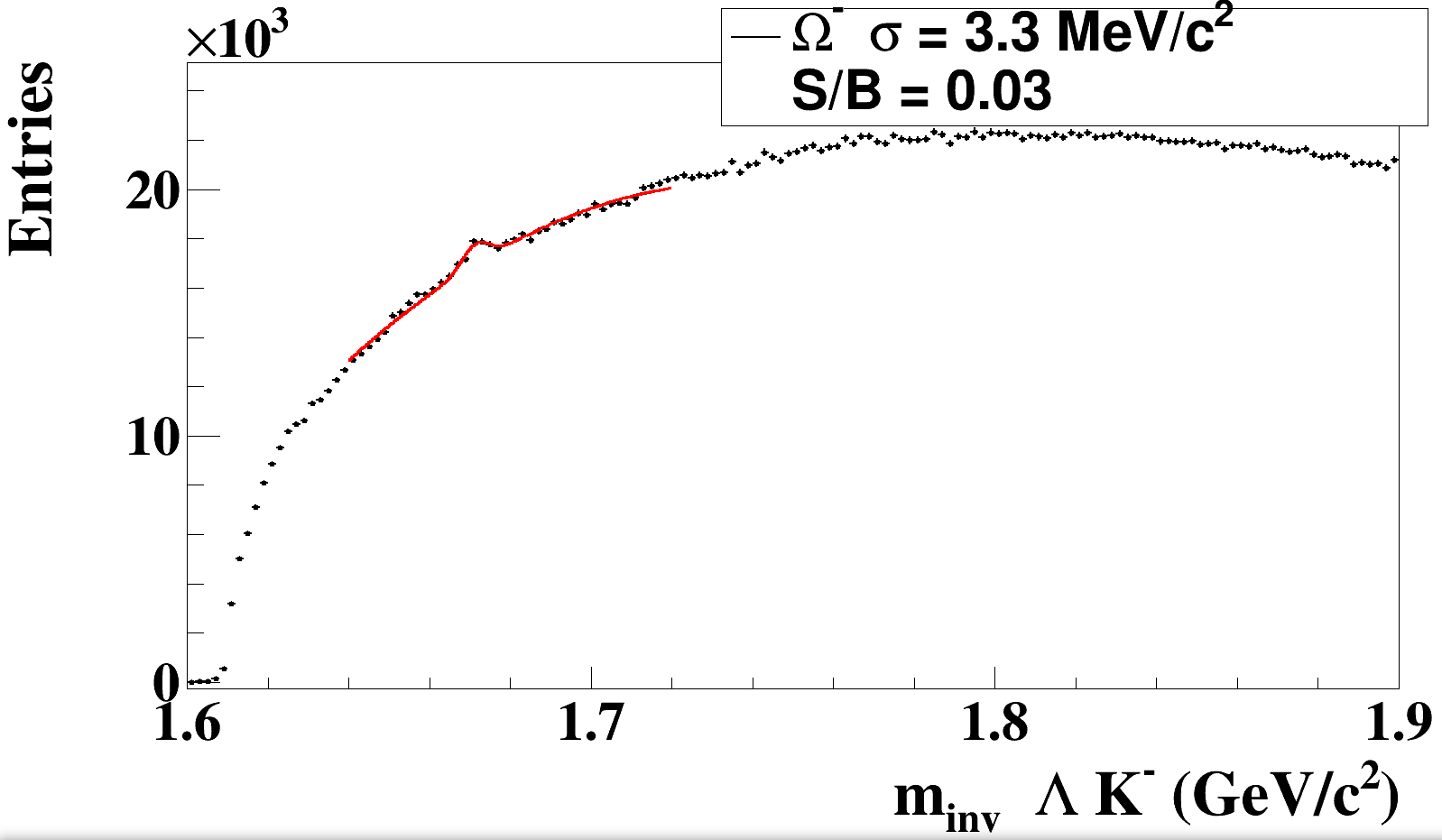 ε4π = 12%
Preliminary !
33
Conclusions
Hypernuclei can be reconstructed without TOF identification using dE/dx information from STS

Hyperons can be identified by the STS without TOF during  muon measurements with reduced S/B. Their yield can be used for the physics analysis, and also as consistency check between muon and electron measurements

The TOF PID for particles passing MUCH helps to suppress background
34
Next steps
Electron setup
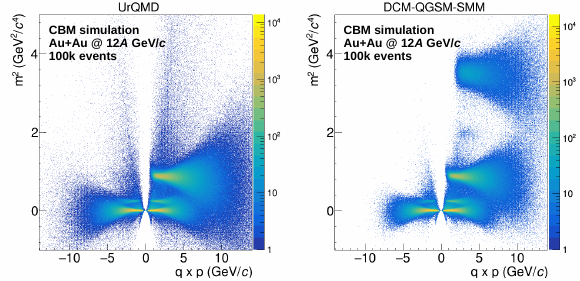 Hyponuclei reconstruction with muon setup: simulations with DCM-QGSM-SMM as input and GEANT4 for transport

Implementation of TOF PID for muon setup in standard KFPP

Use TRD dE/dx separation for light fragments and background suppression
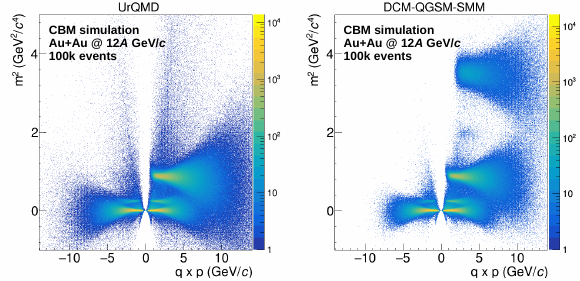 Picture: Oleg GOLOSOV
35
Backup
36
5×106 
central UrQMD 
Au+Au events 
at 12 A GeV/c
Particle identification in TOF in muon and electron setups
muon setup
electron setup
2σ fit
2σ fit
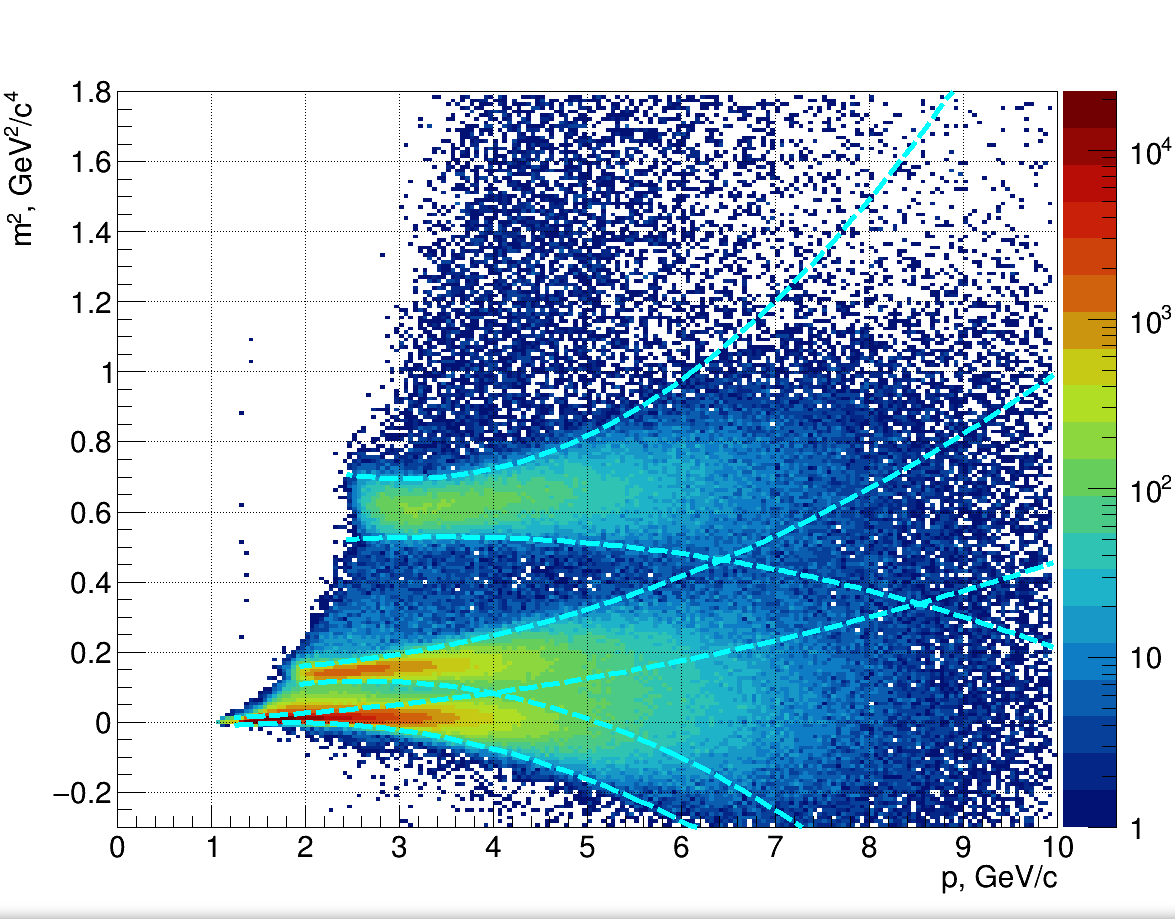 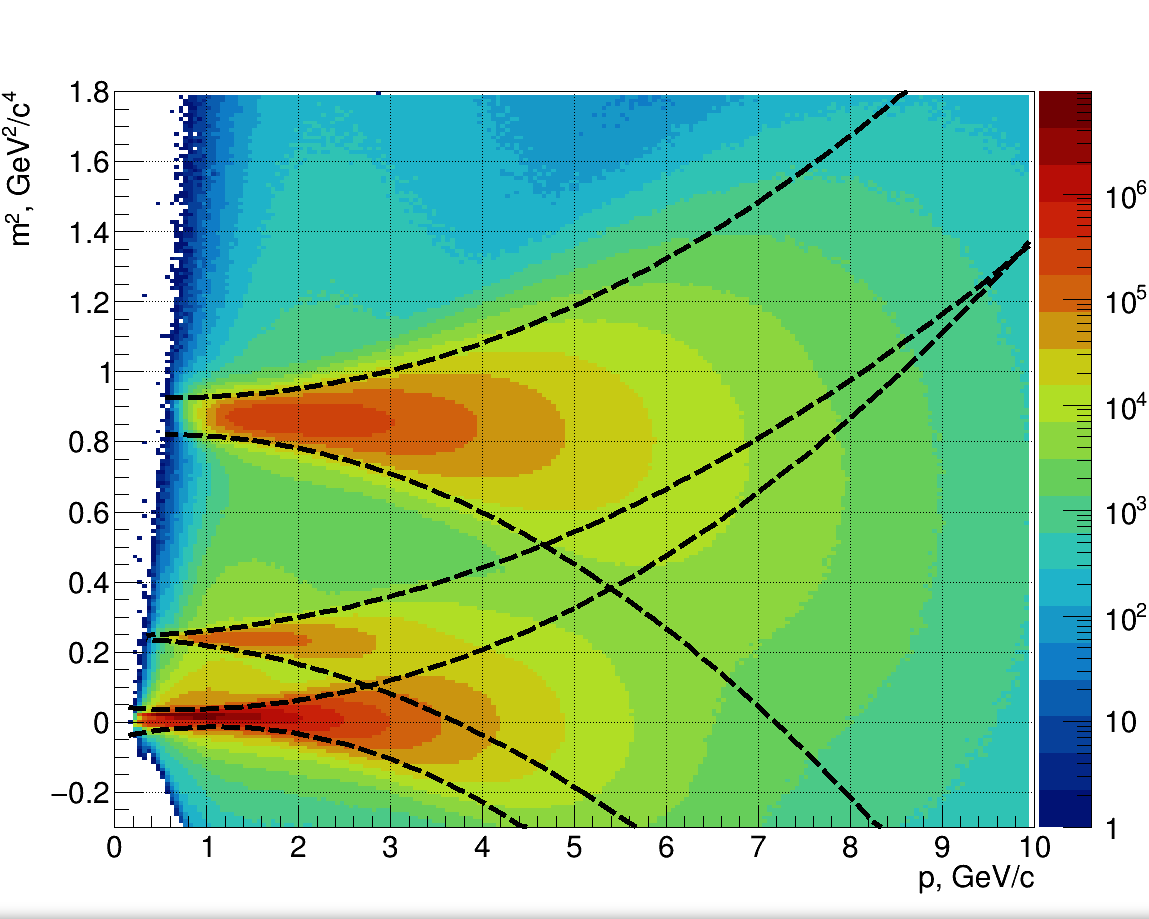 37
Predictions for J/ψ (SIS100)
W. Cassing, E. Bratkovskaya, A. Sibirtsev
Nucl. Phys. A 691 (2001) 753
J. Steinheimer, A. Botvina, M. Bleicher arXiv:1605.03439v1
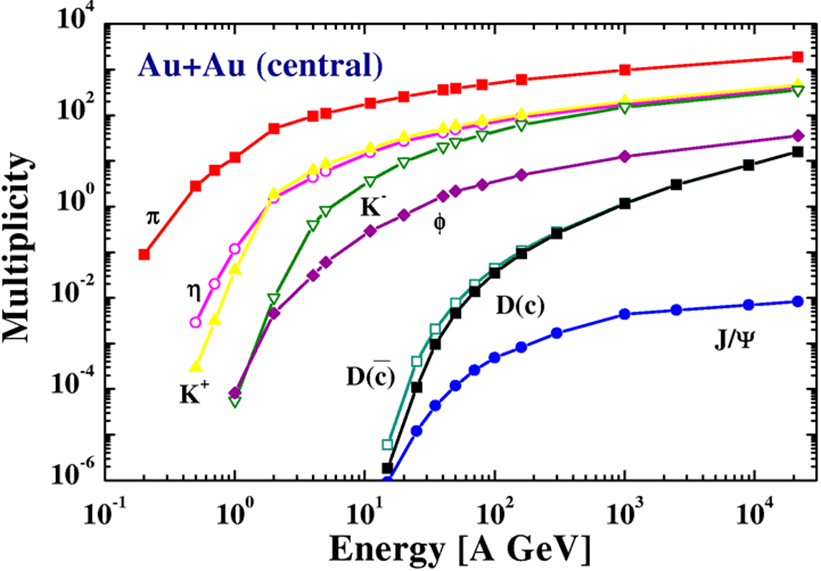 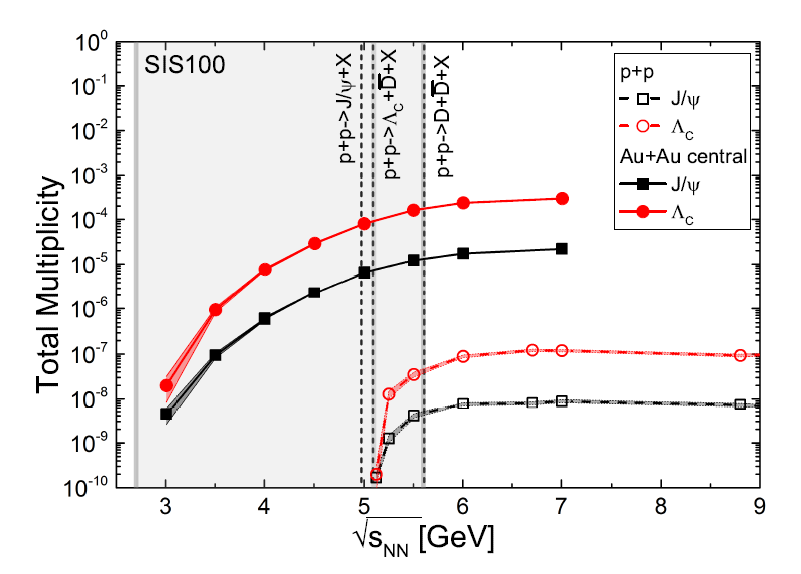 HSD calculation



Central Au+Au collisions 10 A GeV : MJ/ψ = 1.710-7
UrQMD calculationincluding subthreshold charm production via
N* → Λc + D  and   N* → N +J/ψ

Central Au+Au collisions 10 A GeV: MJ/ψ = 510-6
http://fias.uni-frankfurt.de/~phsd-project/HSD
38
Hypernuclei production in A+A collisions
central UrQMD Au+Au events
at 12 A GeV/c
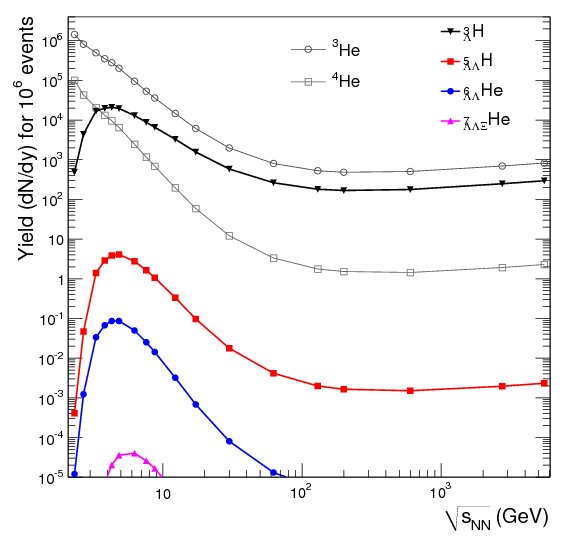 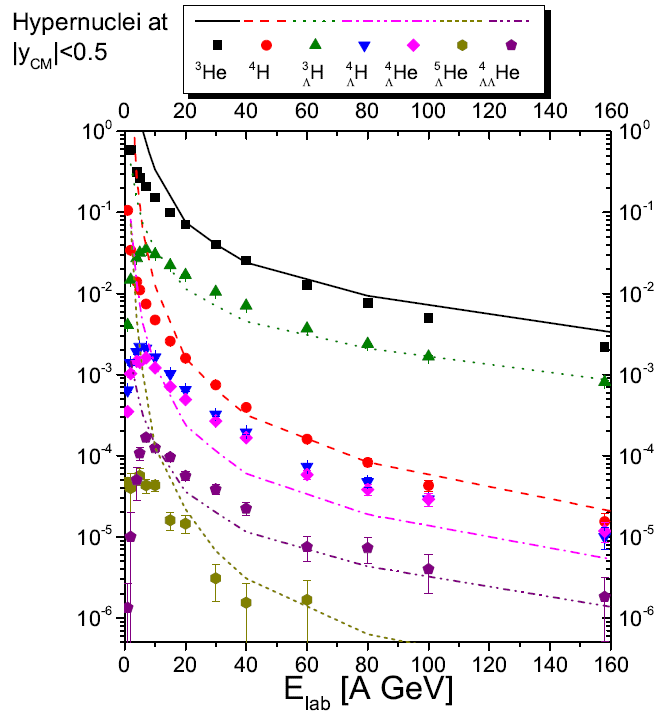 Λ3H → 3He + π-
Λ3H → 3He + π-
Λ4He → 3He + π- + p
A. Andronic et al., Phys. Lett. B697 (2011) 203
J. Steinheimer et al., arXiv:1203.2547 (2012)
39